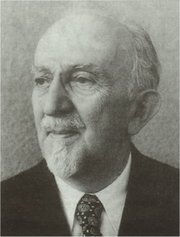 V L A D I M I R   N A Z O R

(Postira, 30.5.1876. – Zagreb, 19.6.1949.)
DJETINJSTVO
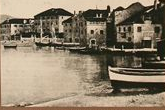 Postira, Brač u 19. st.
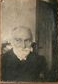 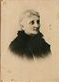 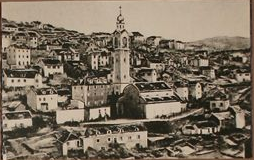 Otac Petar i majka Marjeta rođ. Vulić                Ložišća u 19.st.
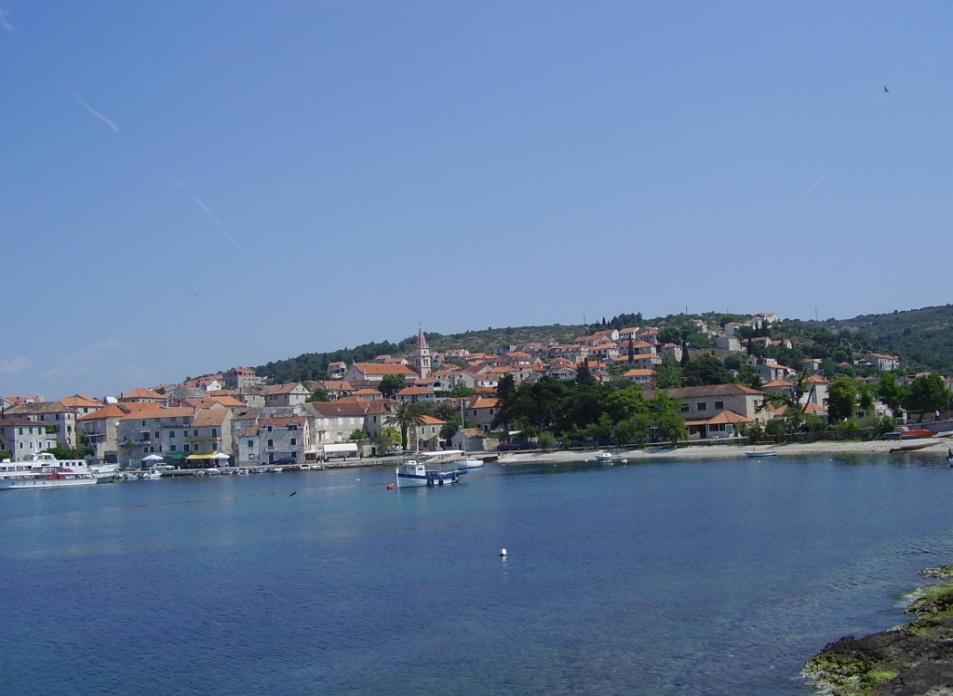 Rodih se u gradiću na žalu morskog kanala. 
   Pred njime more s jedrenjačama i parobrodima, koji prolaze, a da – ponajviše – i ne ulaze u pristanište; s one strane vode daleko ljubičasto kopno s dugom morskom kosom; za gradićem krševit kraj, našaran zelenilom vinograda i maslinika.






Postira
NAŠ DOM


Stari dome oca moga,
Stari dome djeda mog,
Mio mi je svaki ugo,
Svaki kamen zida tvog.
                  (…)
Ja u tebi još ne vidjeh
Zlato, svilu i mramor
Al’ si za me ipak ljepši,
Nego što je carski dvor.
Stari dome oca moga, 
Stari dome djeda mog,
Vazda bio čvrst ka kremen,
I dobri te čuvo Bog!
NAZOROVA RODNA KUĆA
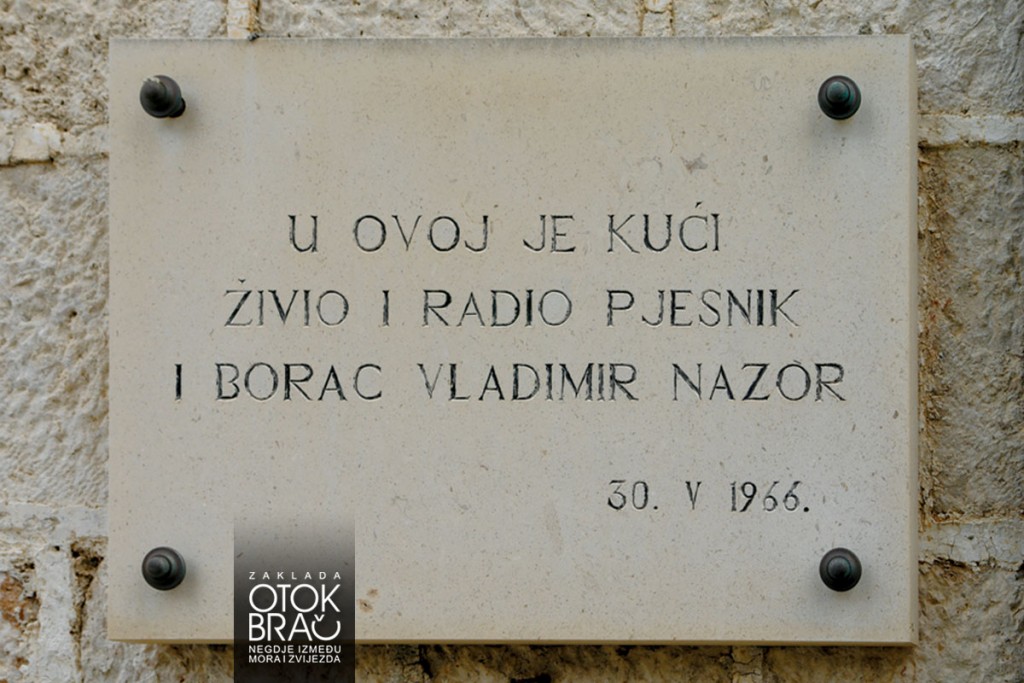 ŠKOLOVANJE
Djetinjstvo je proveo i pučku školu polazio na rodnom otoku Braču, i to u Ložišću i Bobovišću.
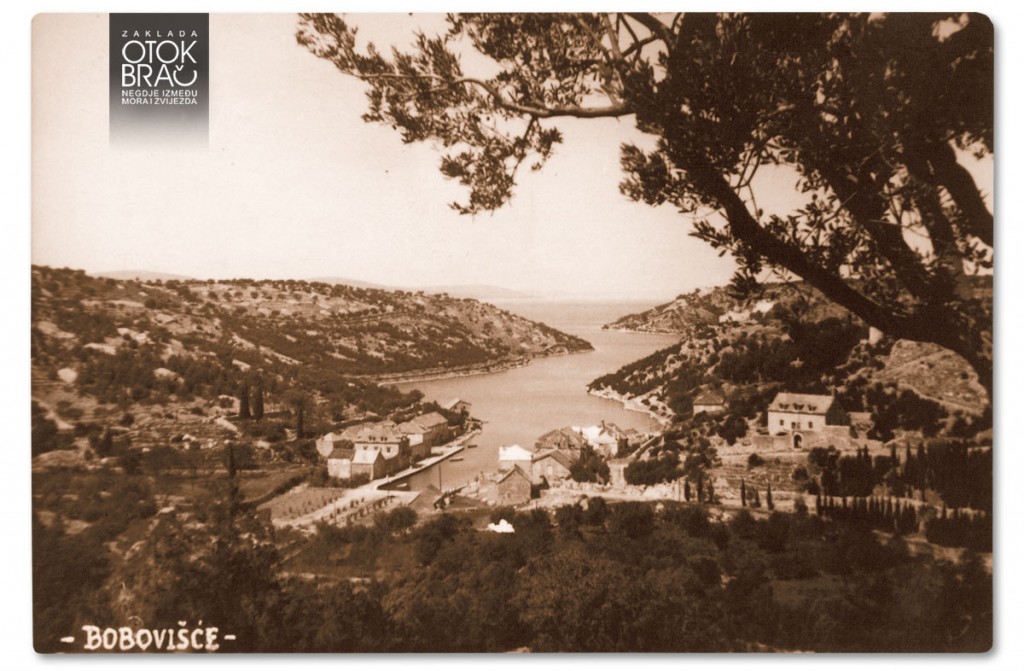 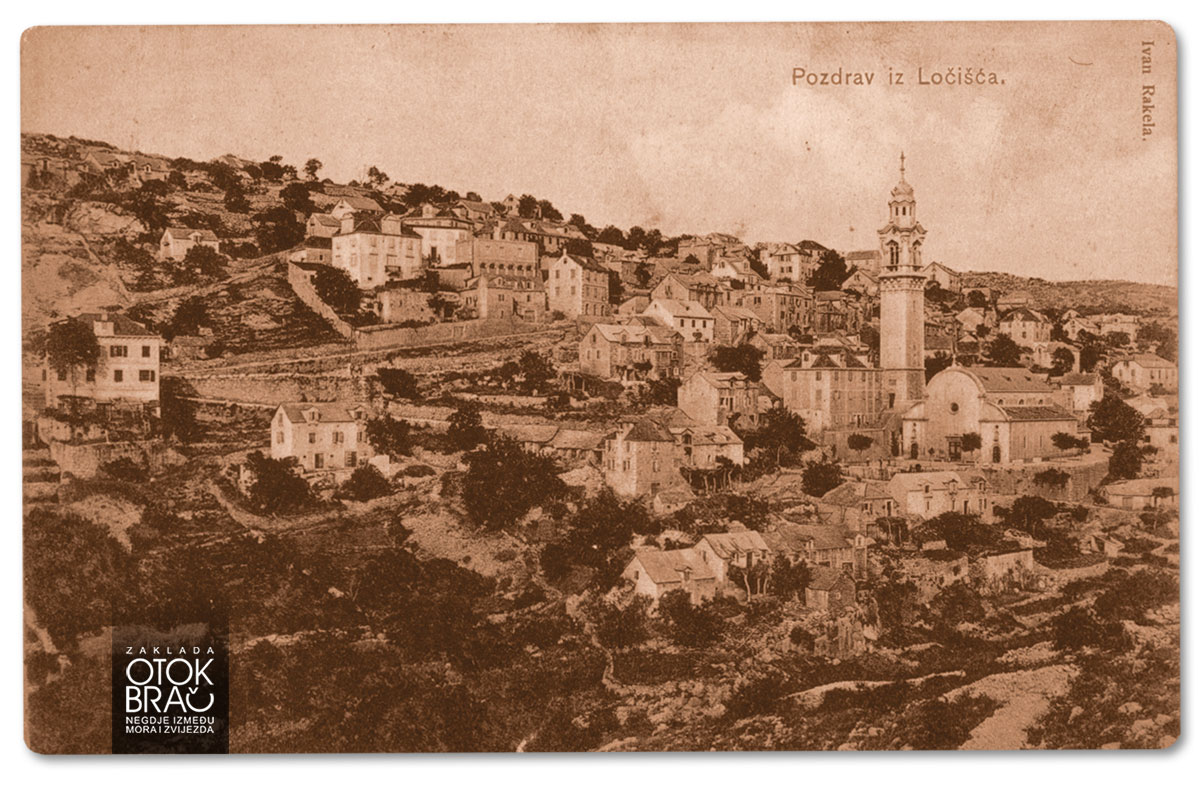 Naši su geografi nacrtali kartu Nazorova rodnoga Brača…
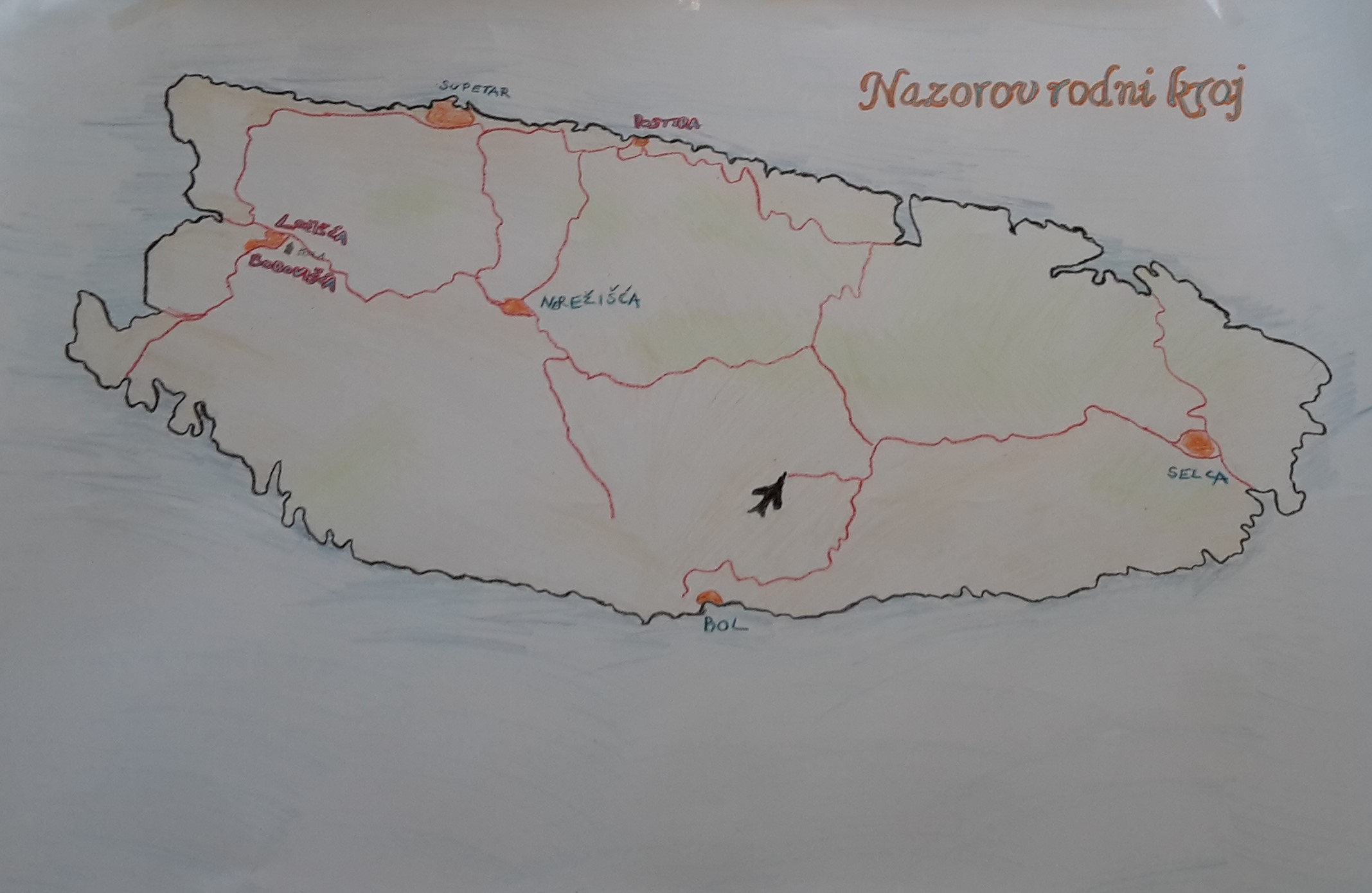 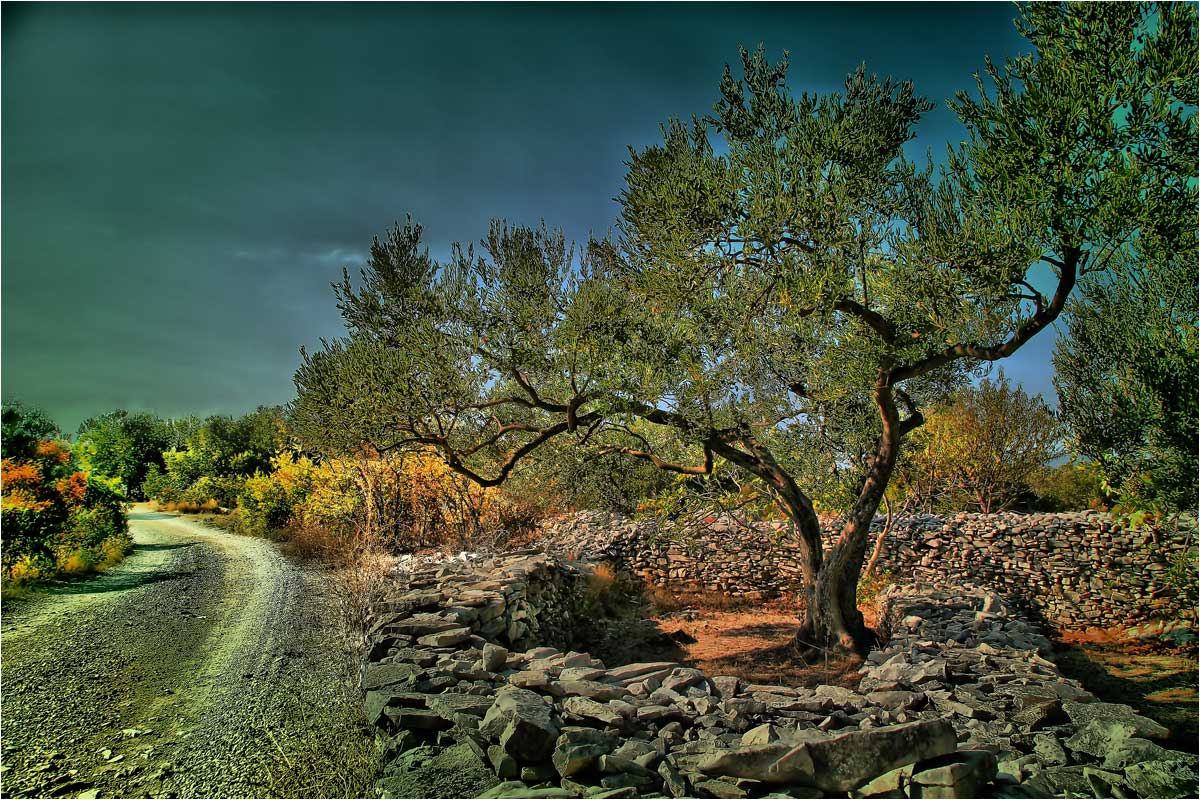 Maslina

Vinograd moga je oca ovjenčan zelenim vijencem
Maslina. – Pod njima ja sam u vrućijem danima ljetnim,
Grožđe dok zrijalo i pjev cvrčaka šibao uzduh,
Gledao u zanosu svijetle vizije što ih je podne
Pred očima stvaralo mojim.
 
More je šumjelo negdje daleko…



Iz Nazorovih sjećanja na Brač…
Gimnaziju je pohađao u Splitu, a zatim prirodne znanosti na sveučilištu u Grazu i Zagrebu.
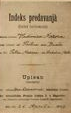 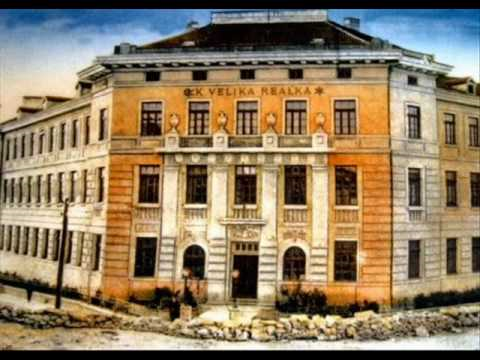 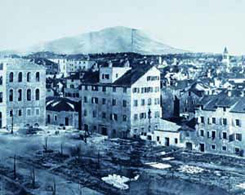 Split krajem 19. st.
Diplomirao je 1902. godine te se zaposlio kao   srednjoškolski profesor u Zadru
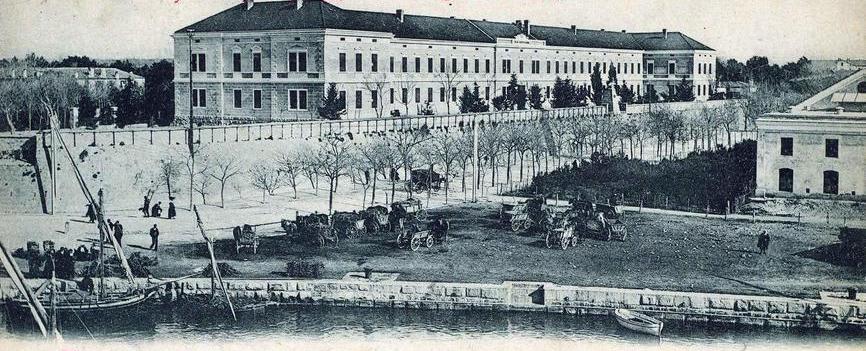 Naši su povjesničari izradili plakat s najvažnijim podatcima i fotografijama dragog nam književnika
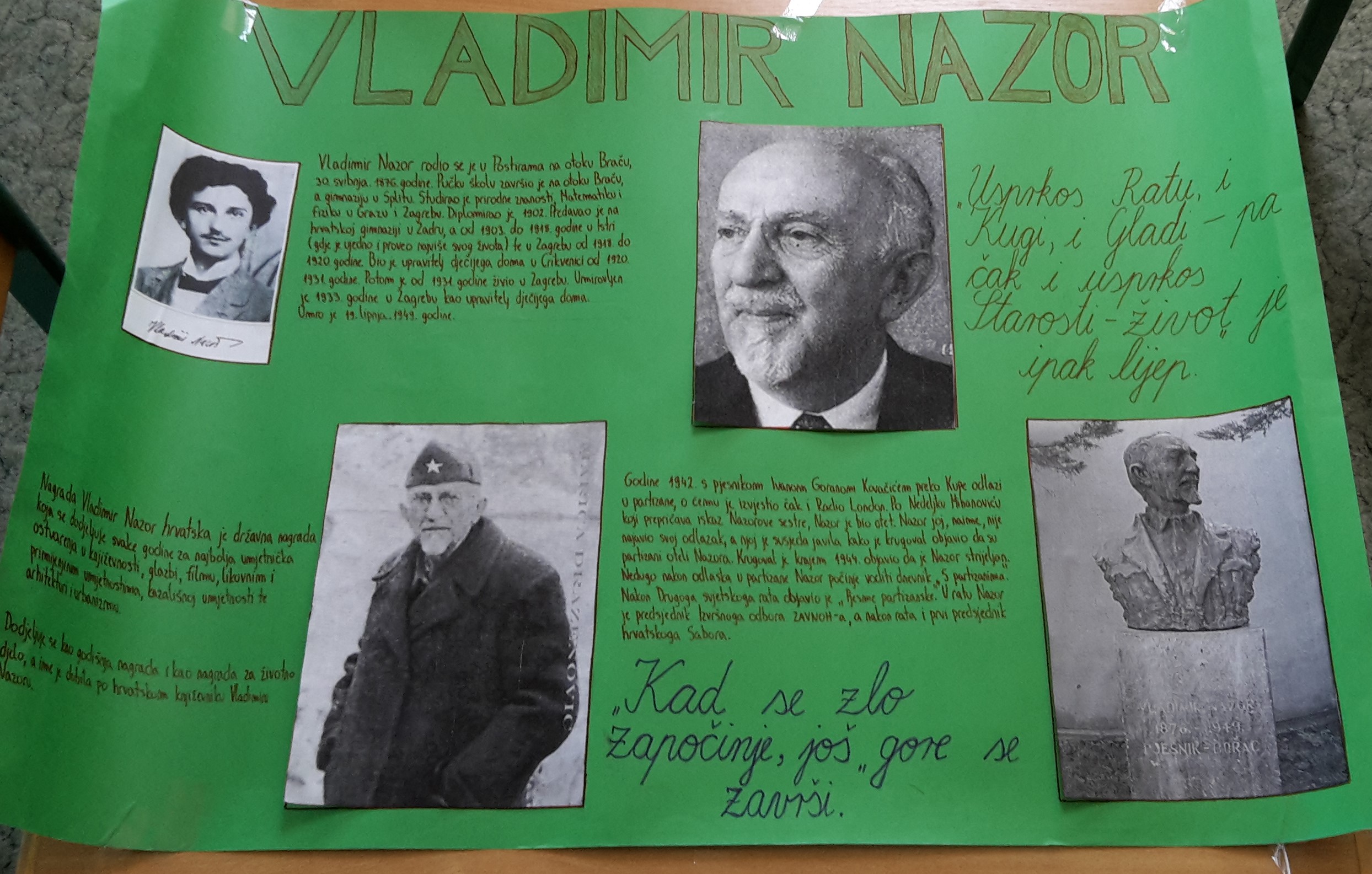 Prvu knjigu Slavenske legende objavljuje 1900.
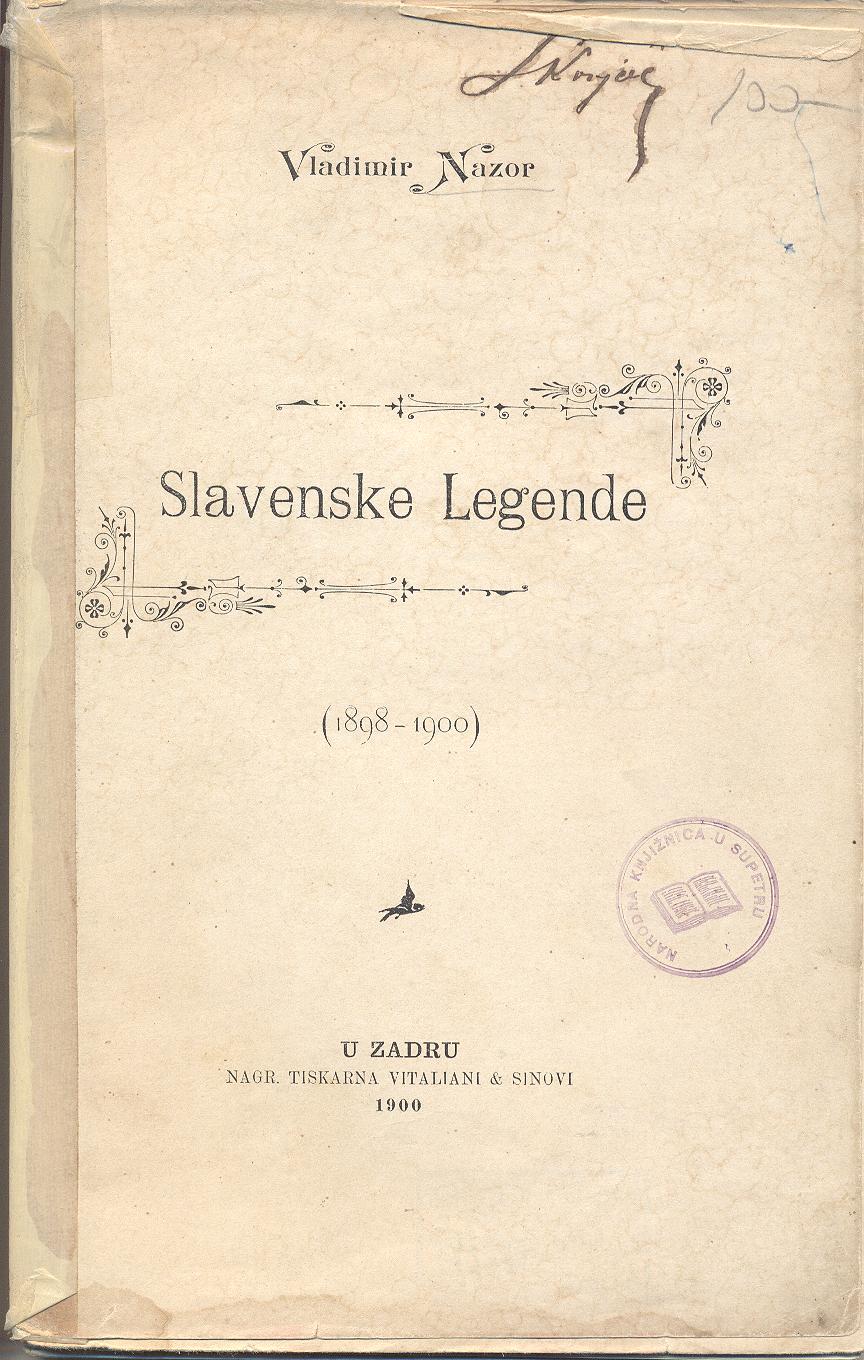 Nakon Zadra, jedno duže vrijeme, živi i radi u Istri koja je obilježila njegovo stvaralaštvo. 

   1908. godine objavljuje književno djelo Veli Jože koje i dandanas pronalazimo kao dio školske lektire.
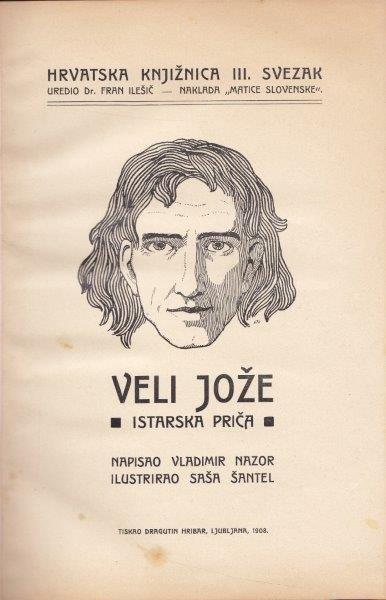 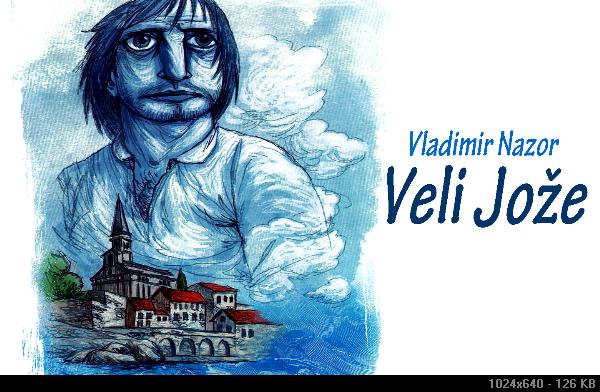 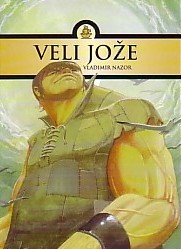 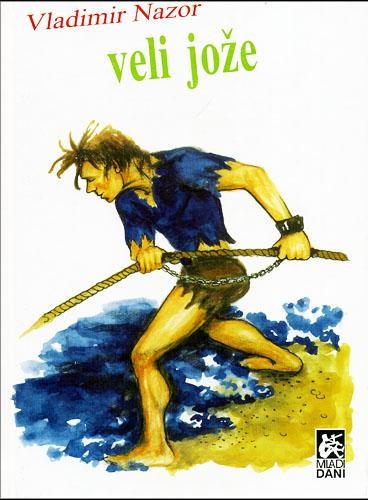 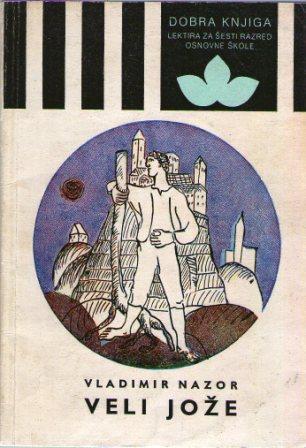 Učenici 6. razreda naše škole odlučili su svoj doživljaj pročitanog djela prikazati kroz strip… 
Pa krenimo…
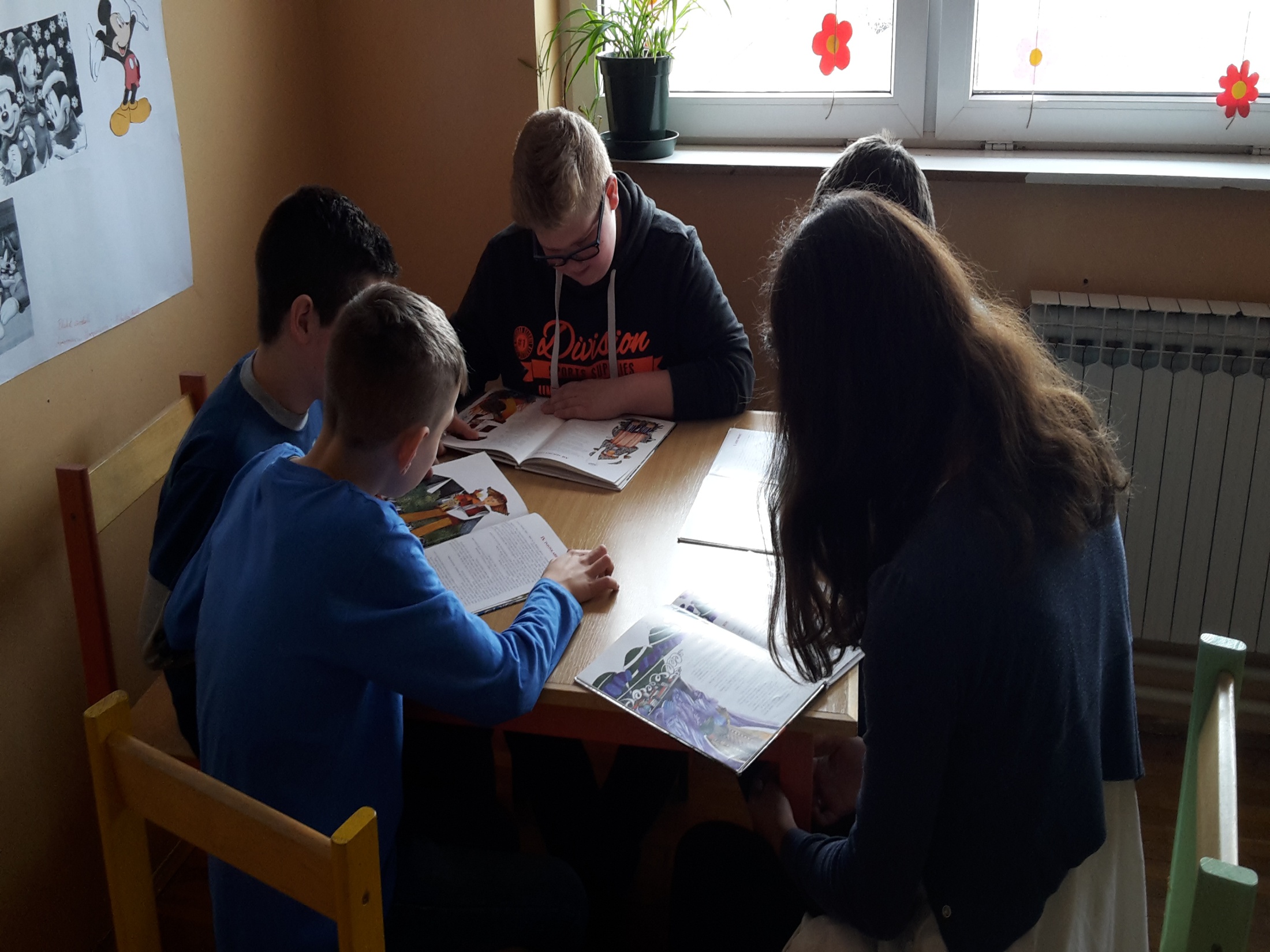 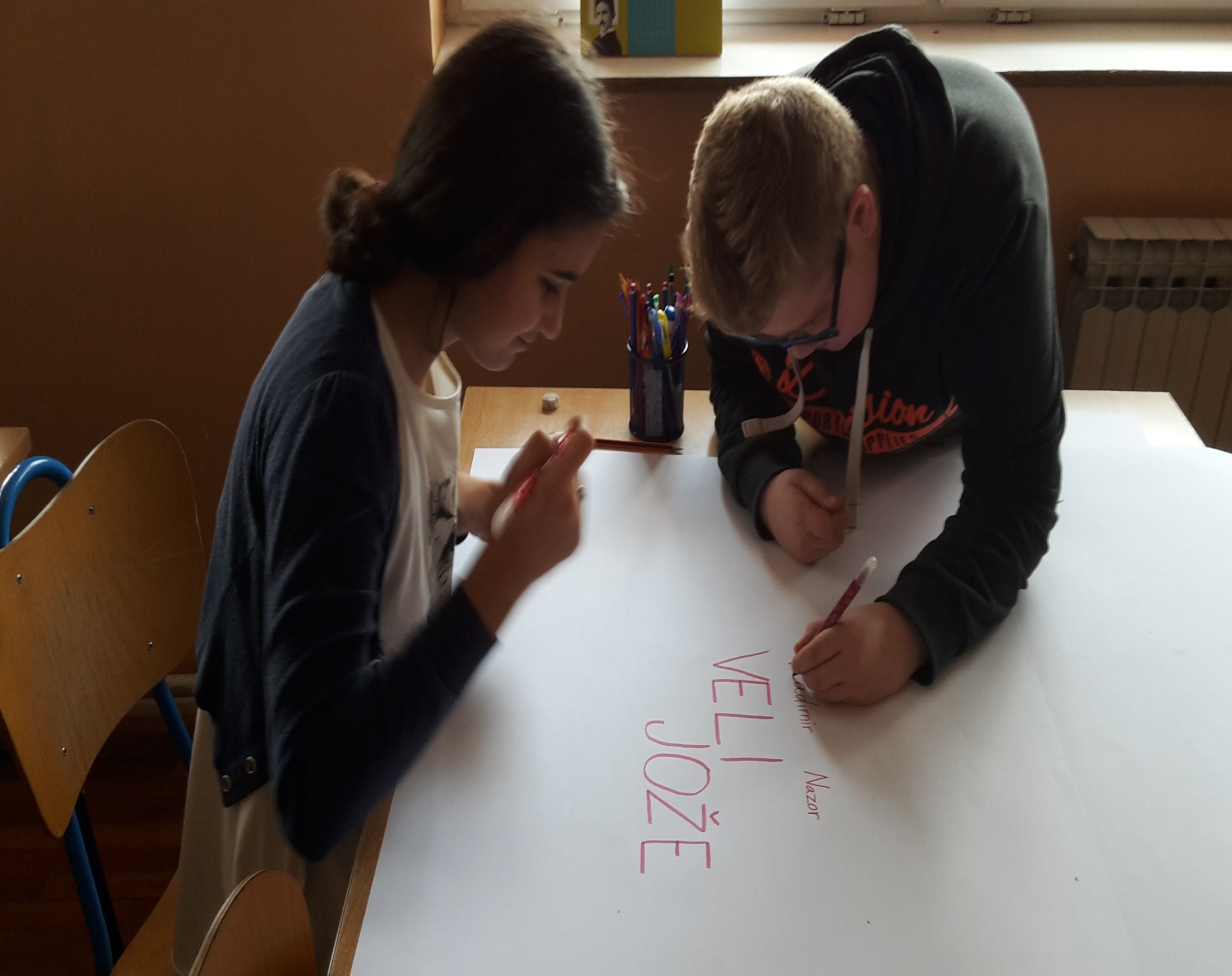 SLIKE
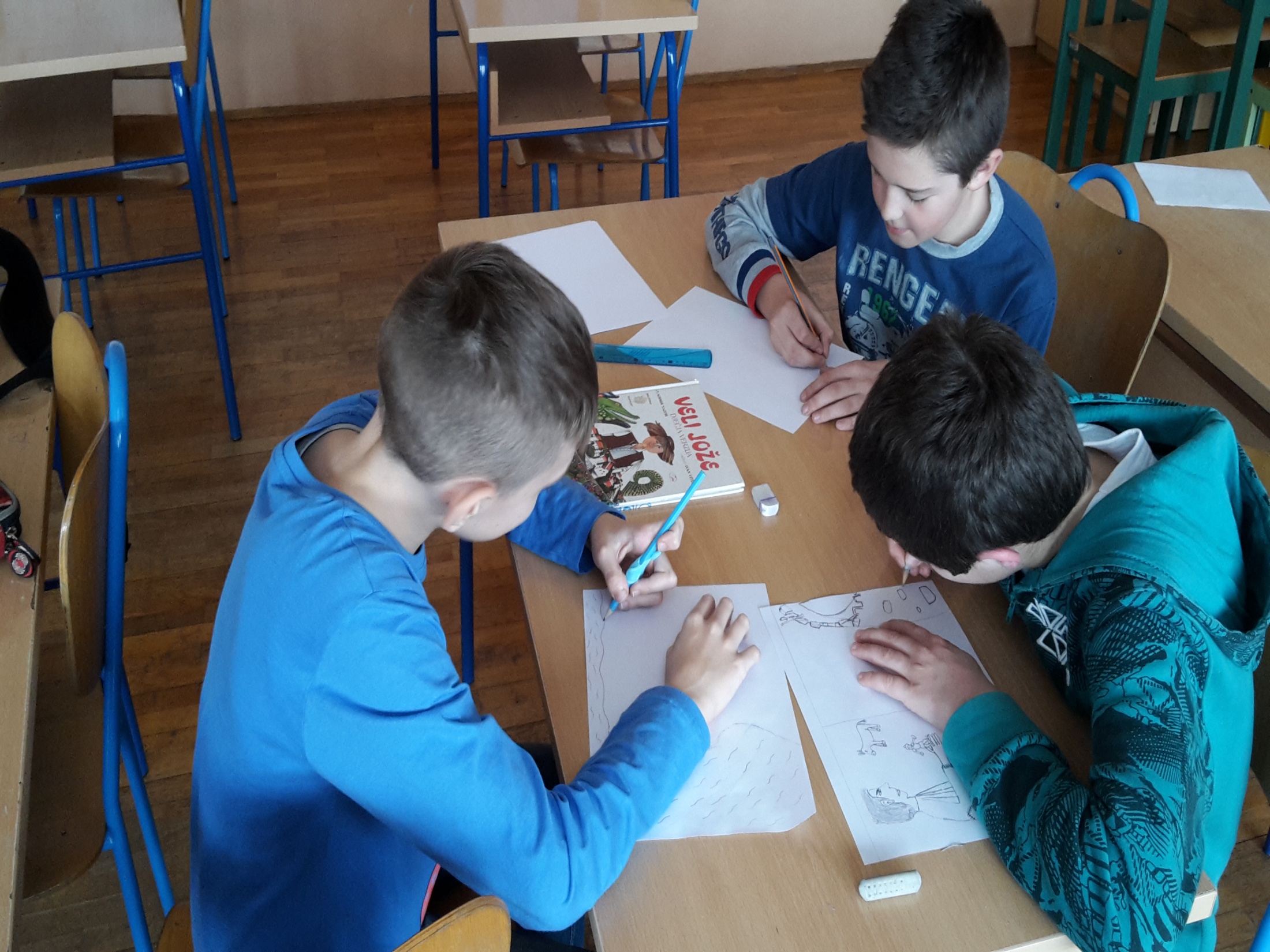 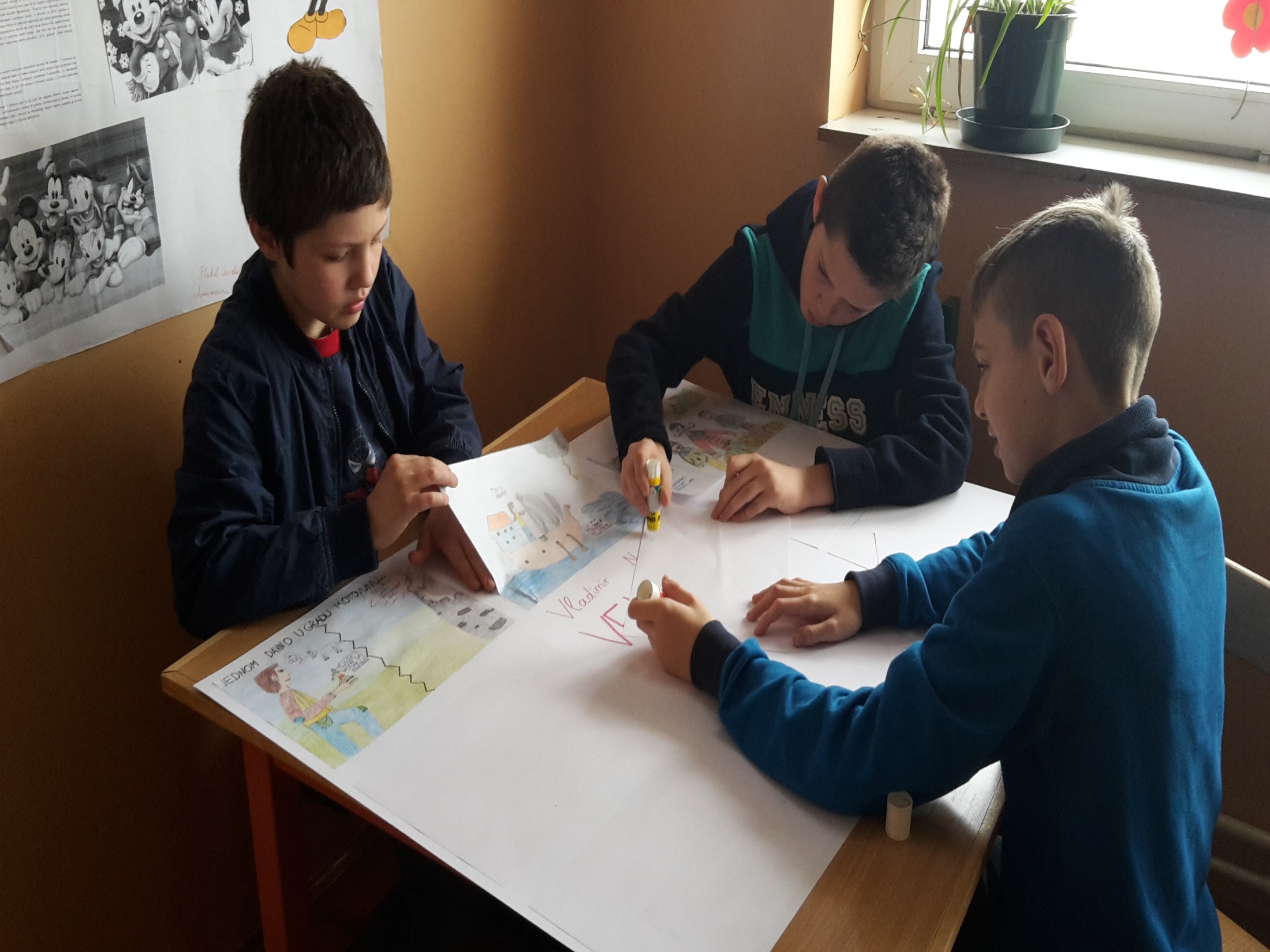 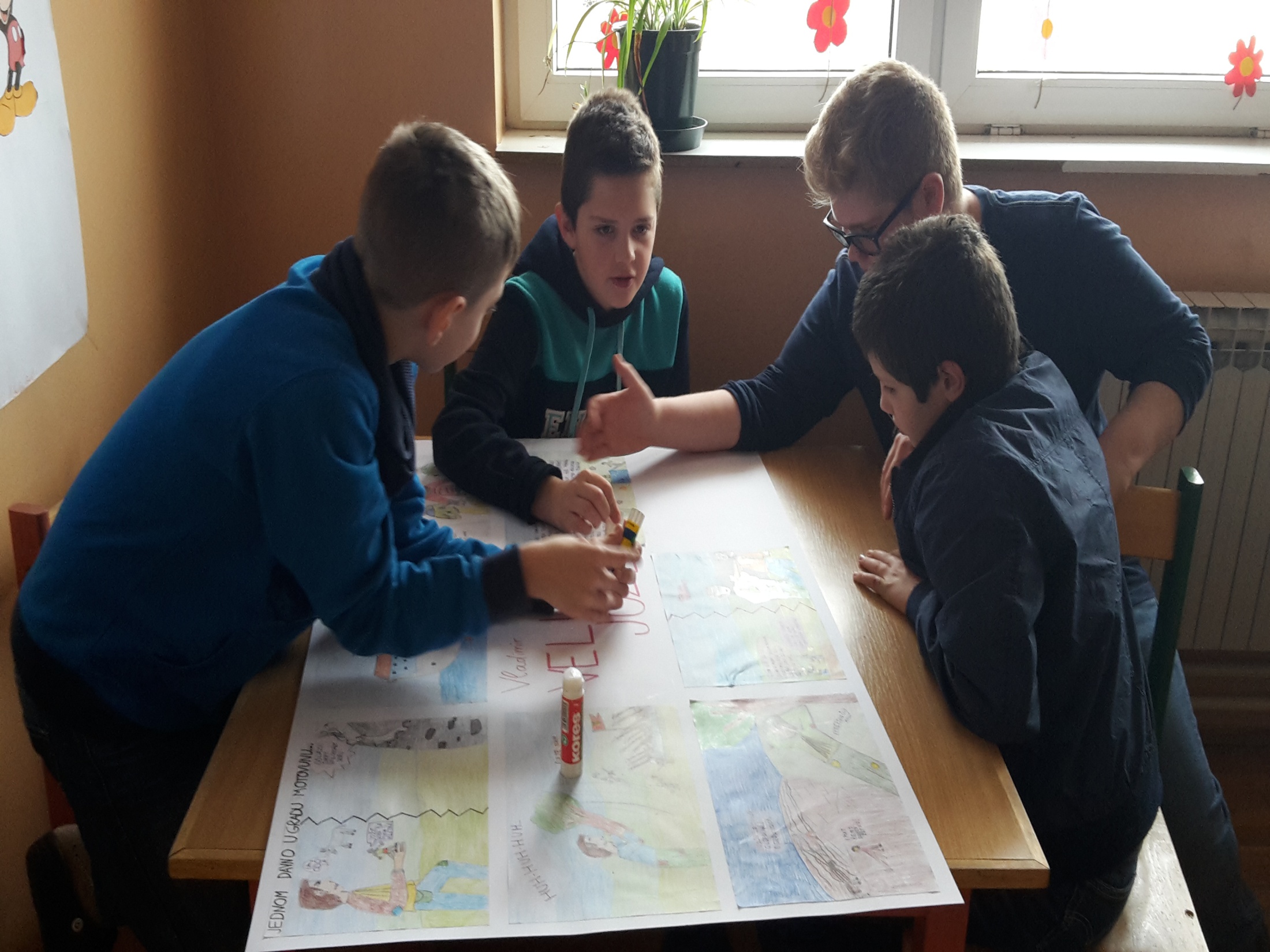 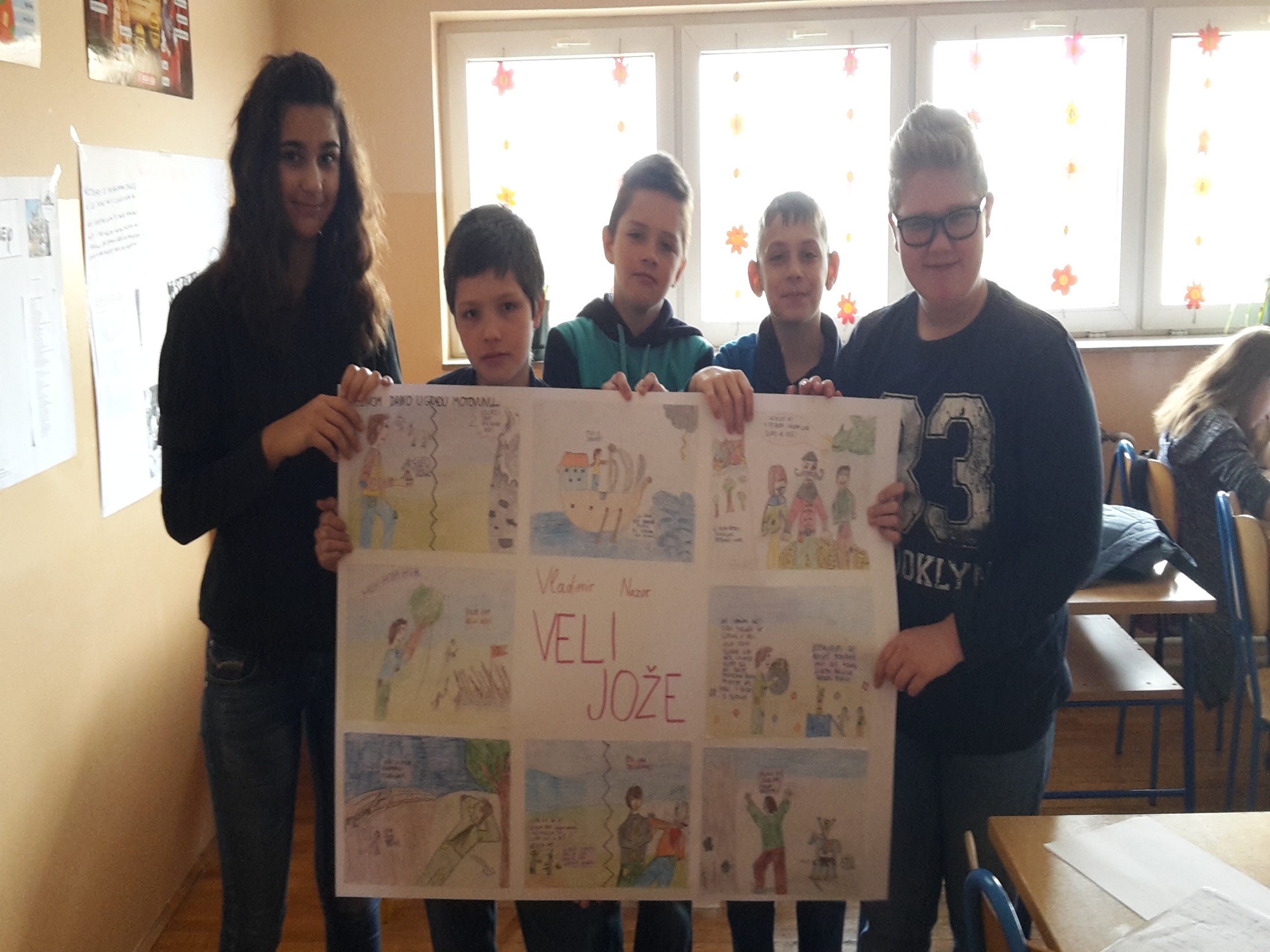 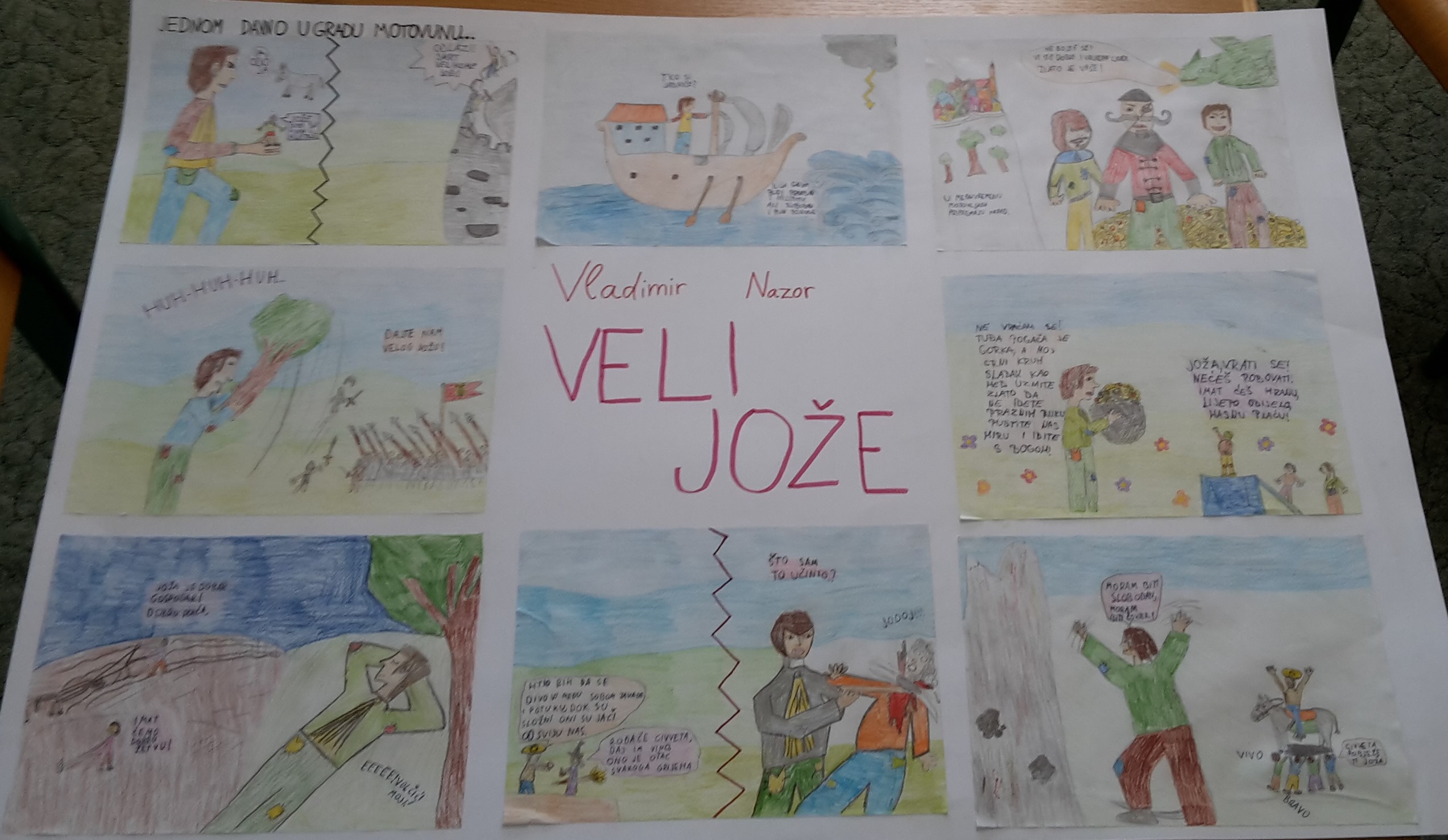 ZANIMLJIVOSTI…
Veli Jože je simbol velikoga i divovskog pa je po njemu nazvana Plovna dizalica Veli Jože, najveća je i najsnažnija dizalica na Jadranu, dugo godina i na Sredozemlju, koja nije u upotrebi od 2004. godine.
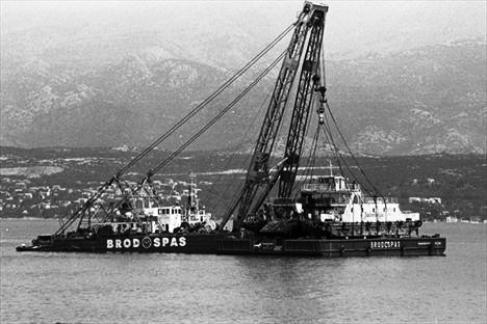 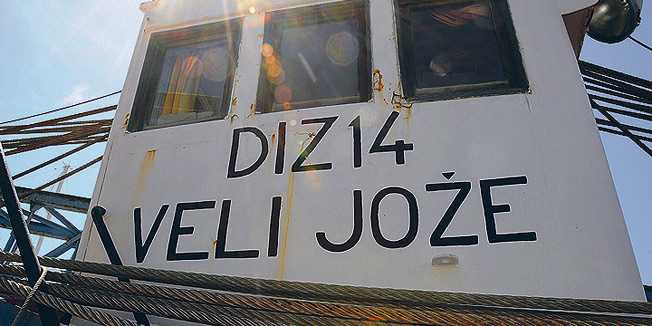 Bajka Bijeli jelen počinje izlaziti u nastavcima 1913. godine u časopisu Mladi Hrvat, prvi je put objavljena u zbirci Tri priče za djecu 1920. godine.
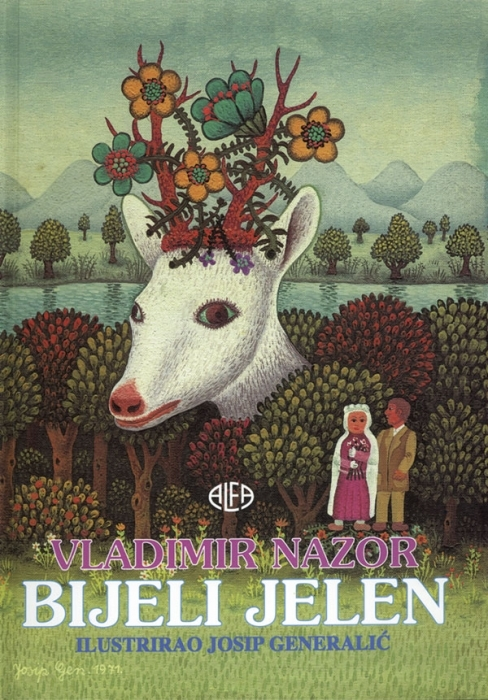 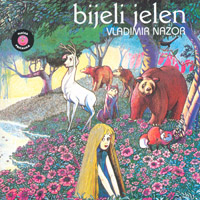 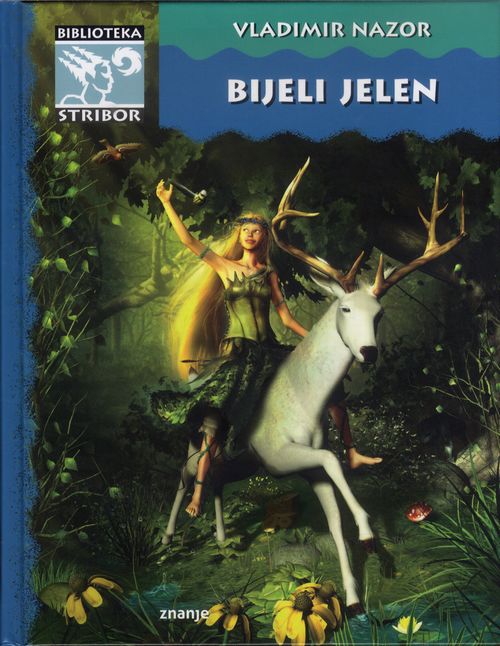 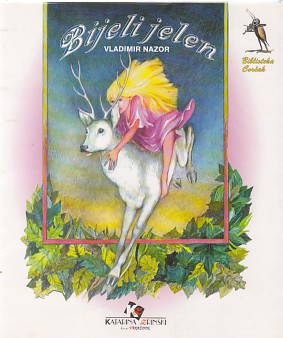 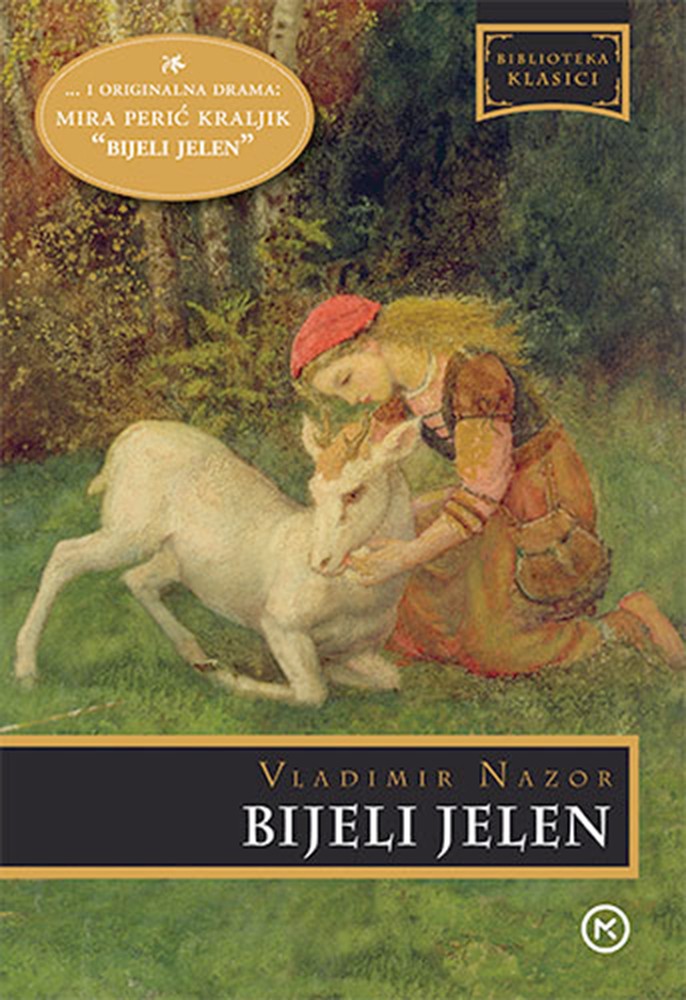 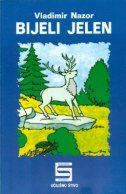 Učenici 3. razreda Nazorovu su bajku  interpretirali ovako…
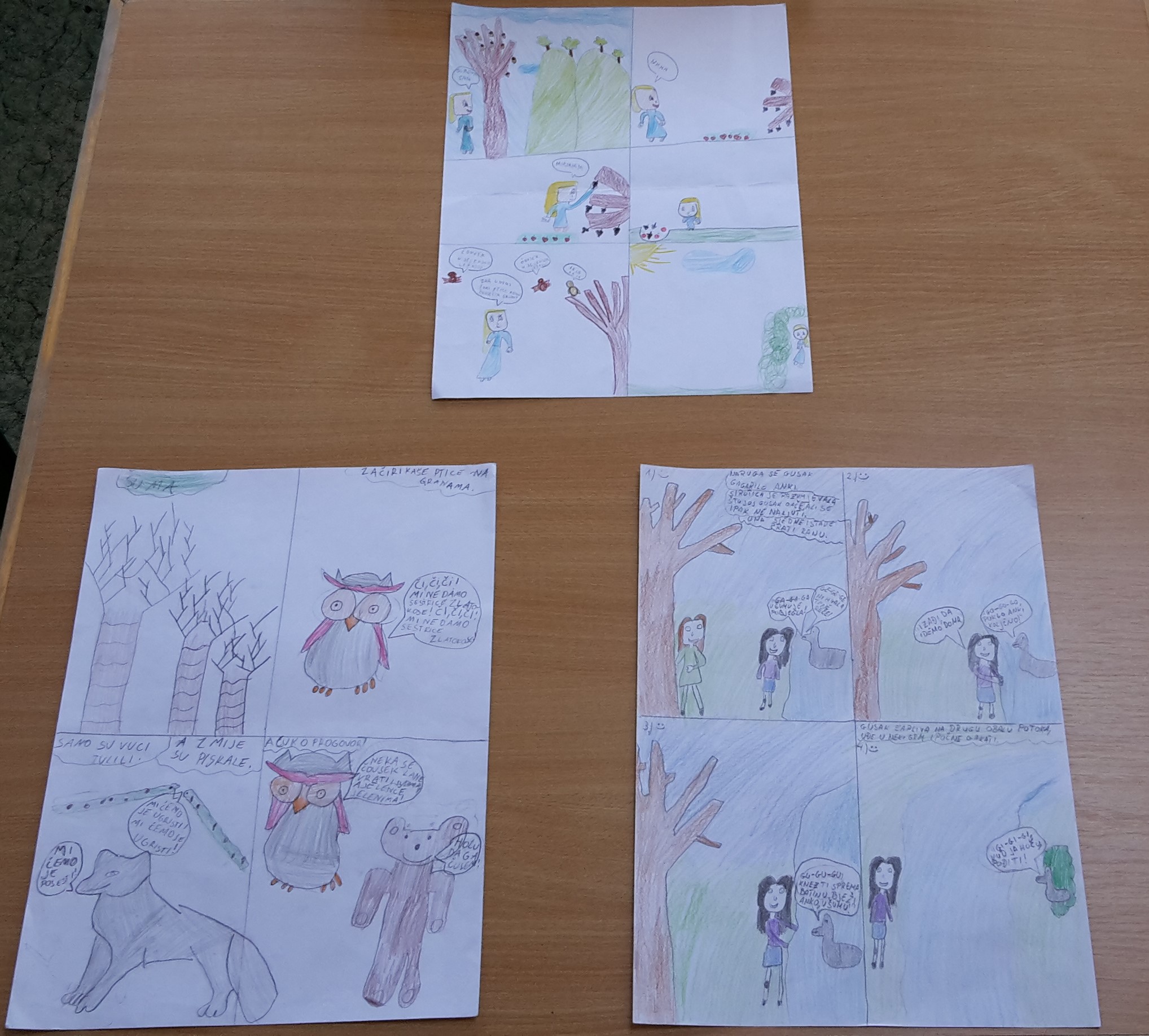 SLIKE!
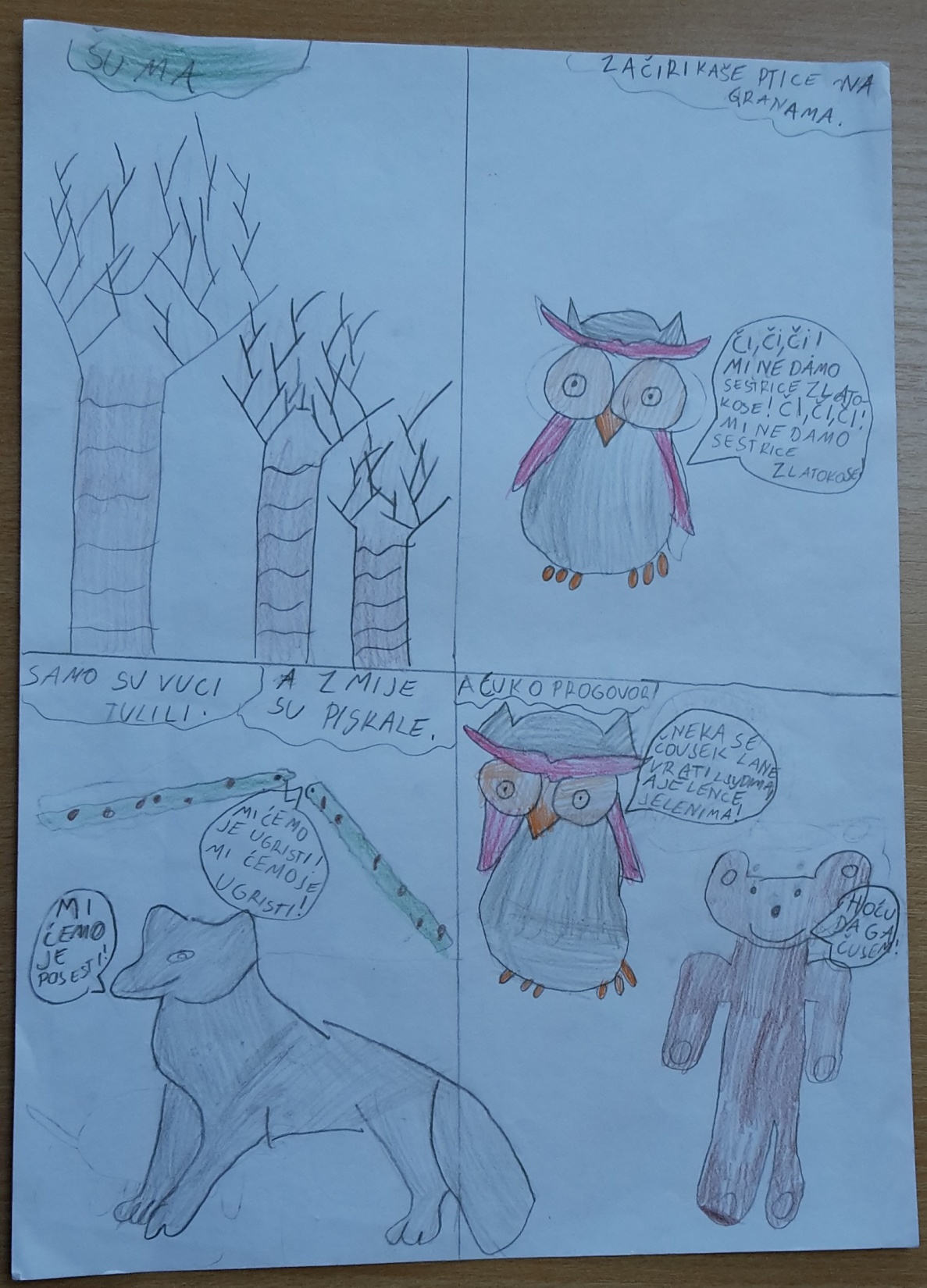 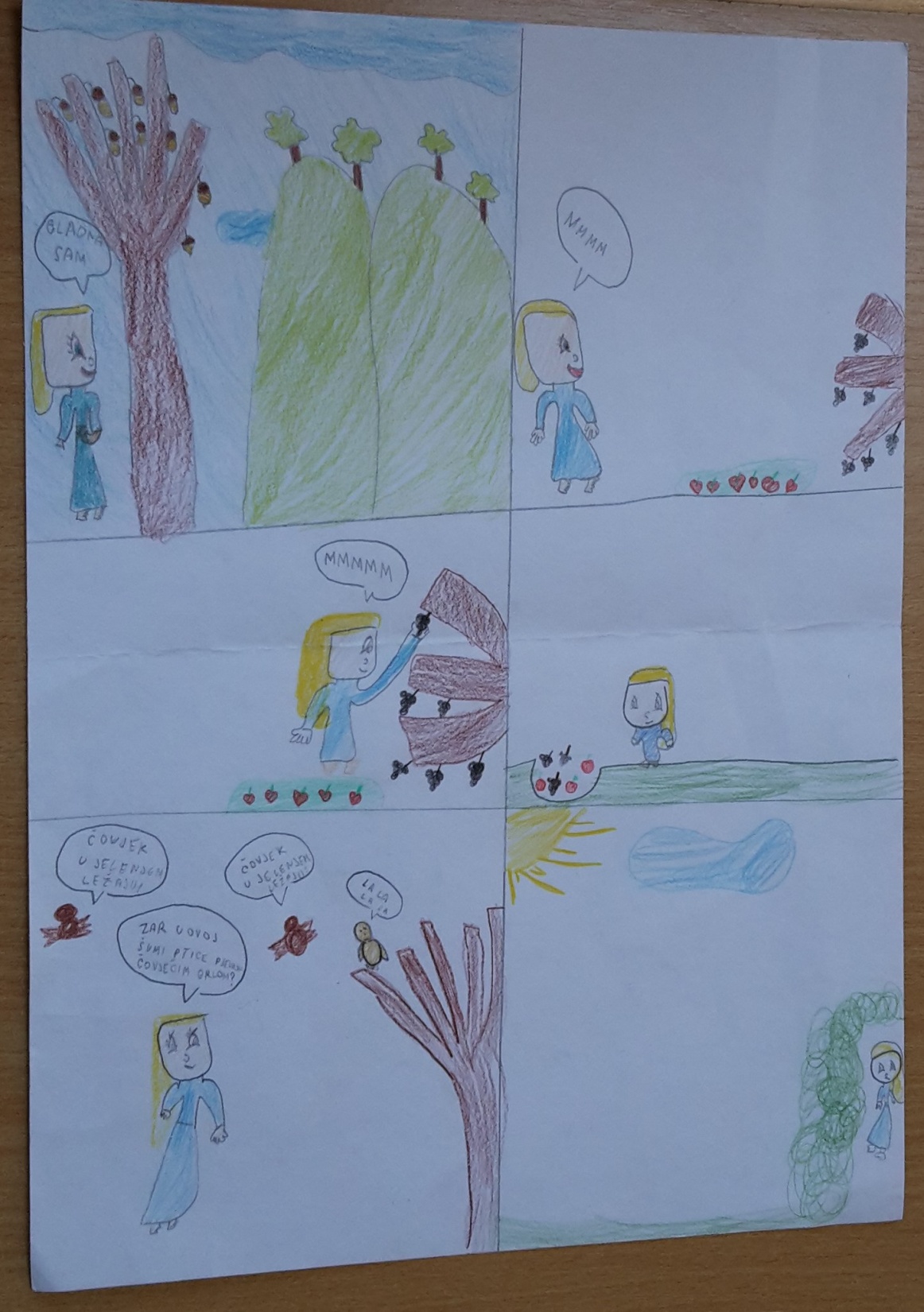 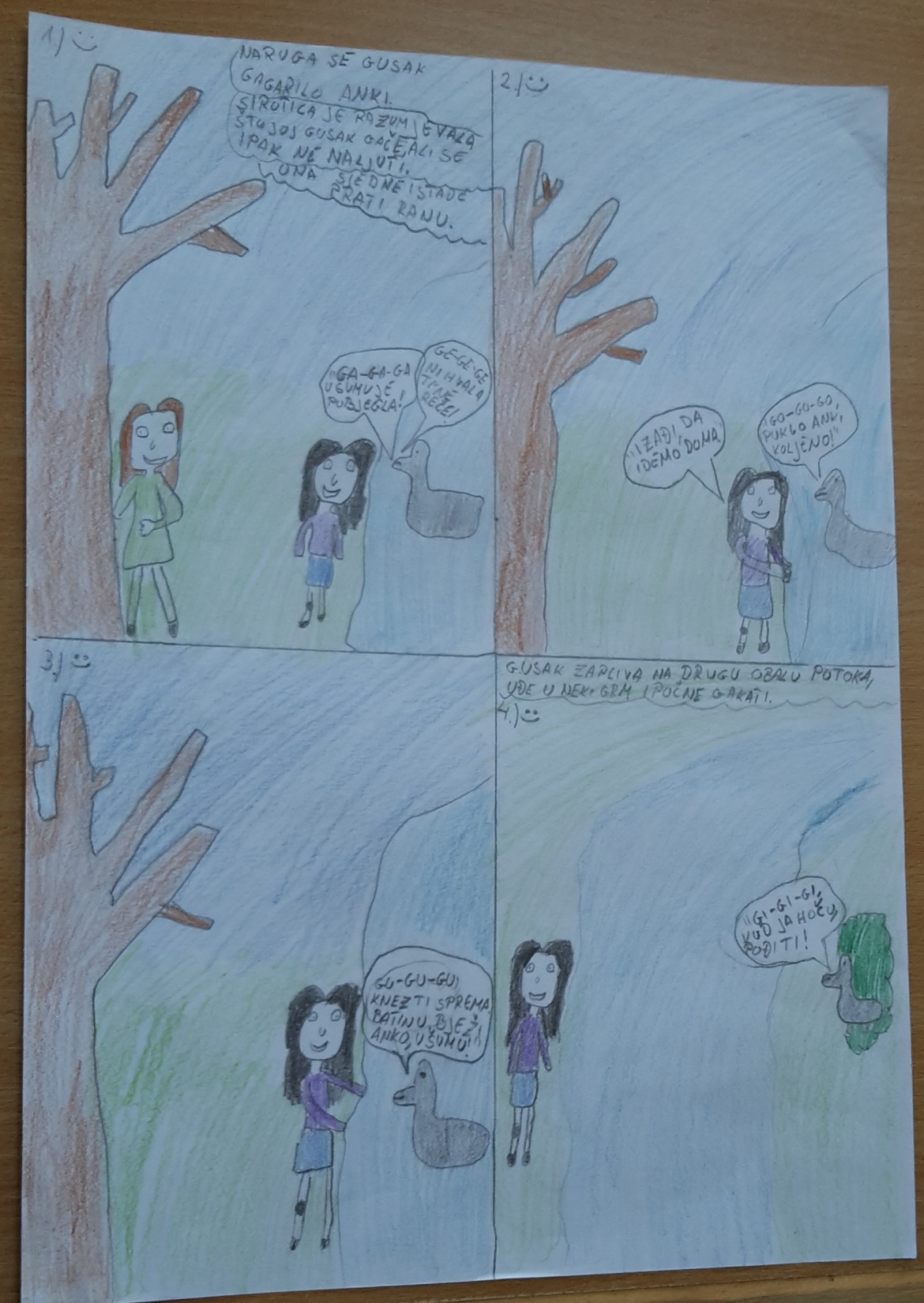 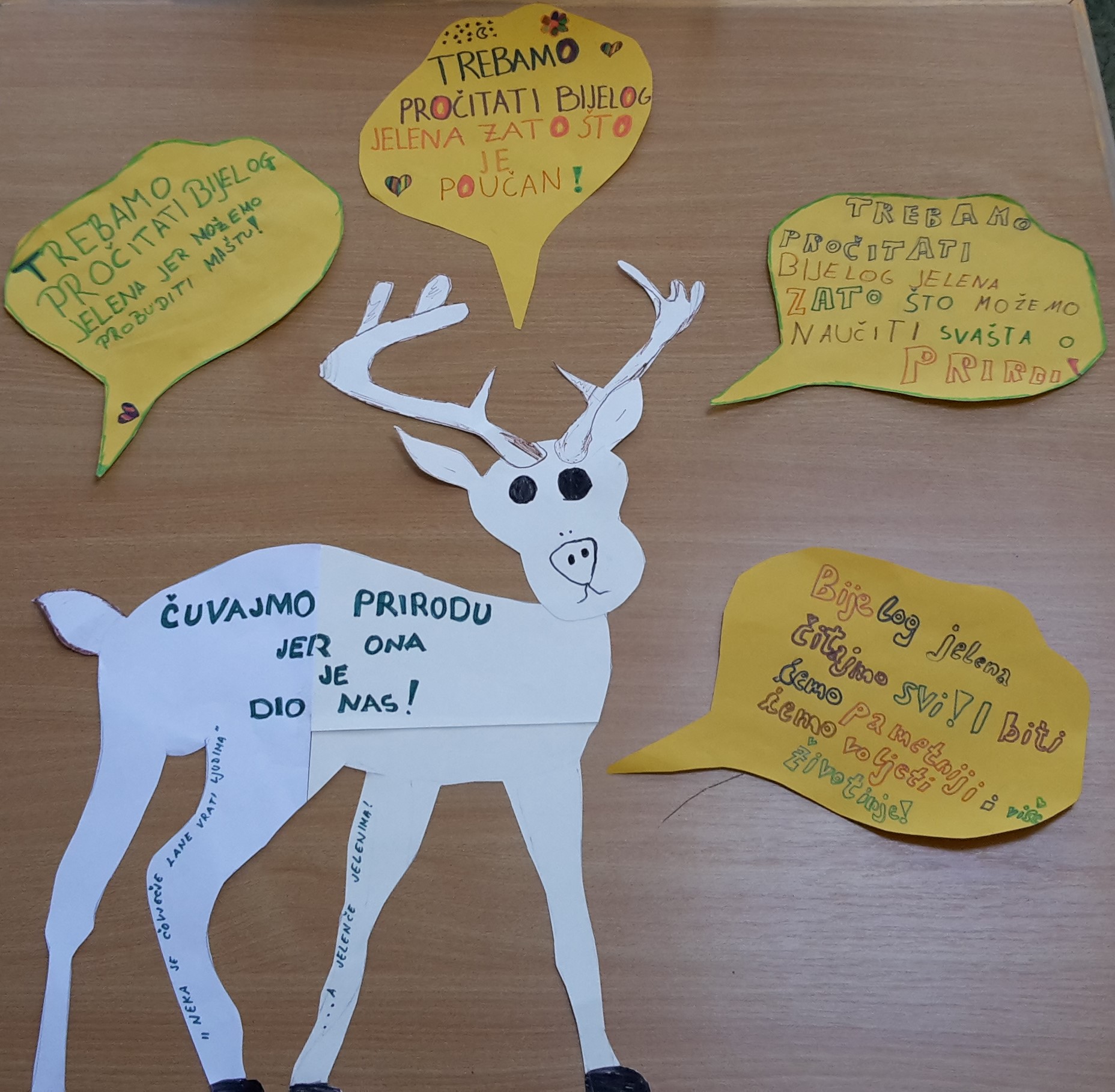 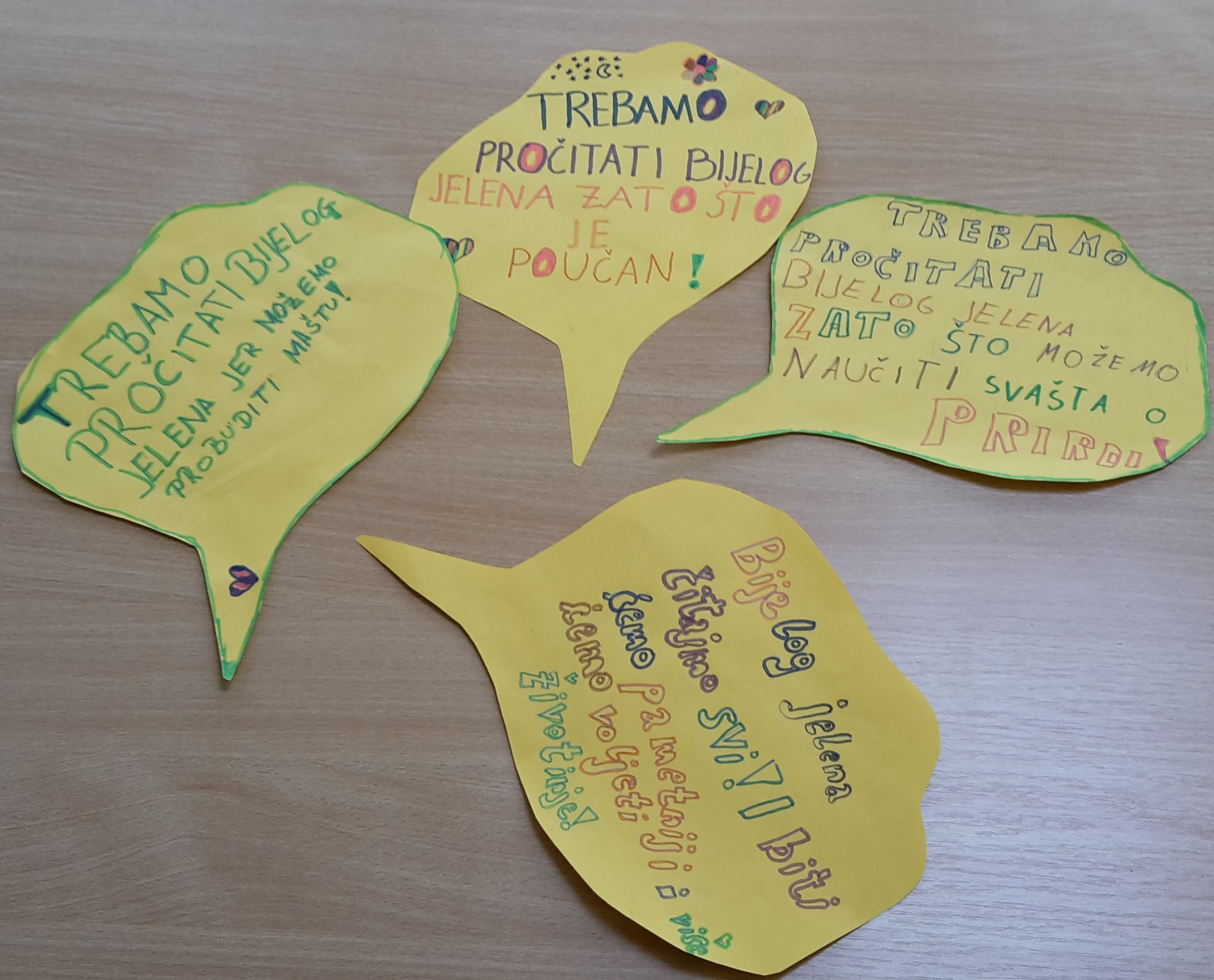 ZANIMLJIVOSTI…

Bijeli jelen zaista postoji…
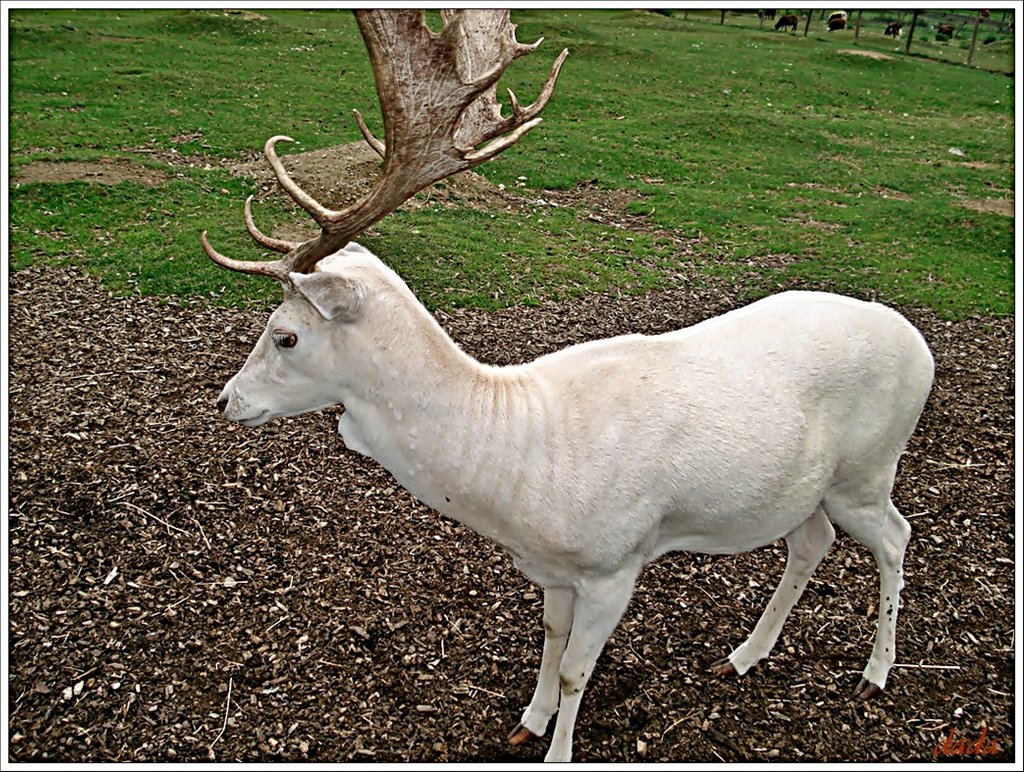 Autobiografsku pripovijetku Voda Nazor piše u razdoblju od 1923.  do 1926. godine
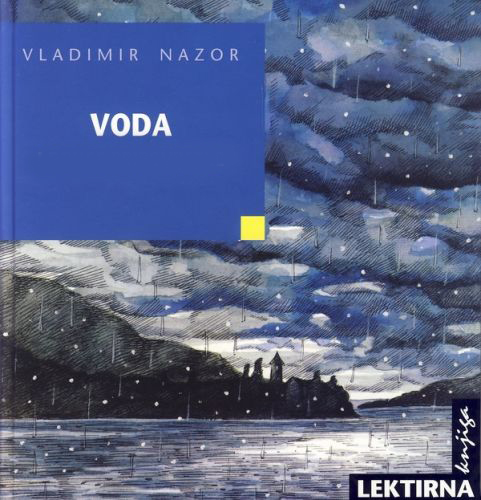 Učenici 7. razreda doživjeli su je ovako…
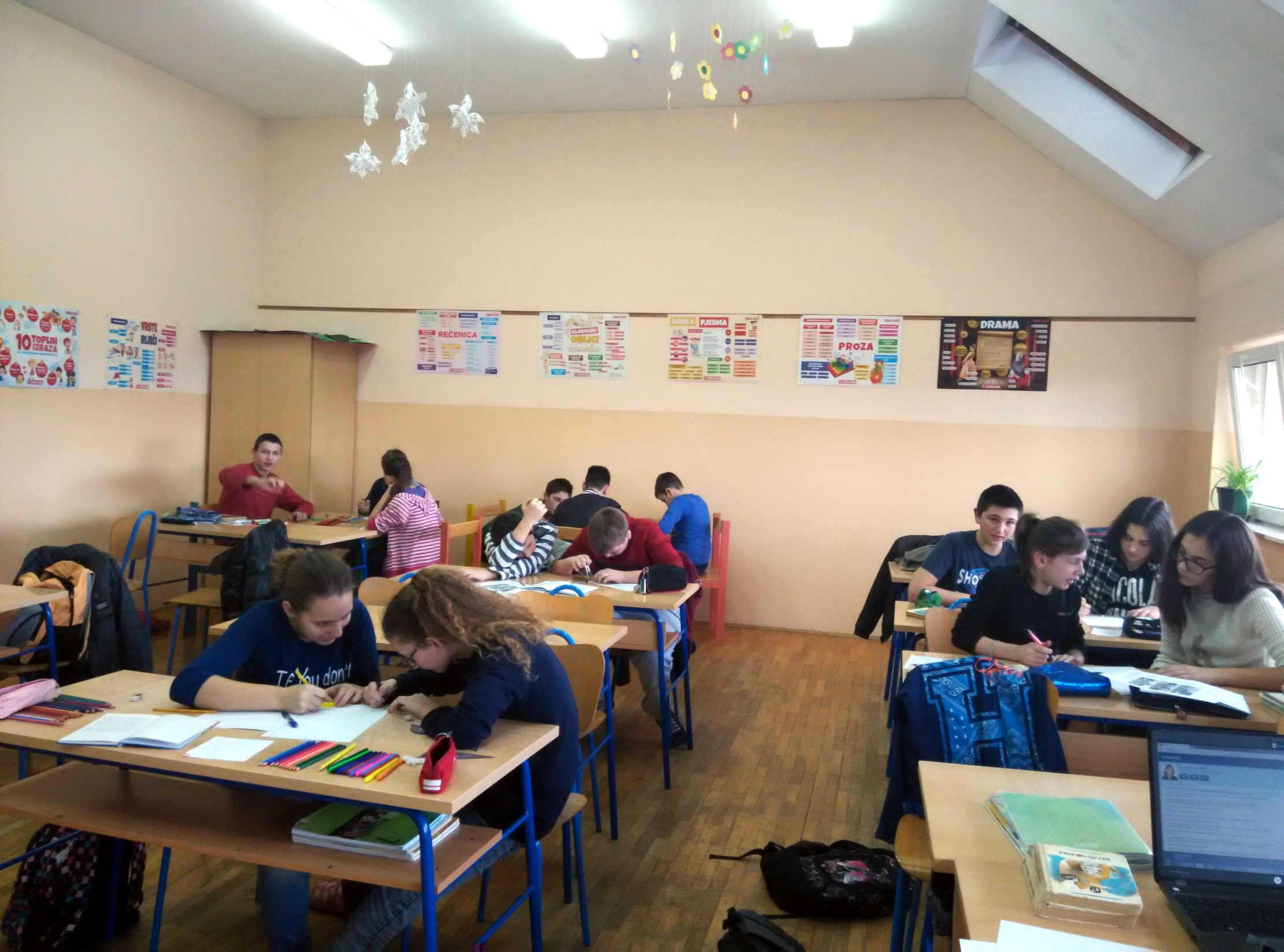 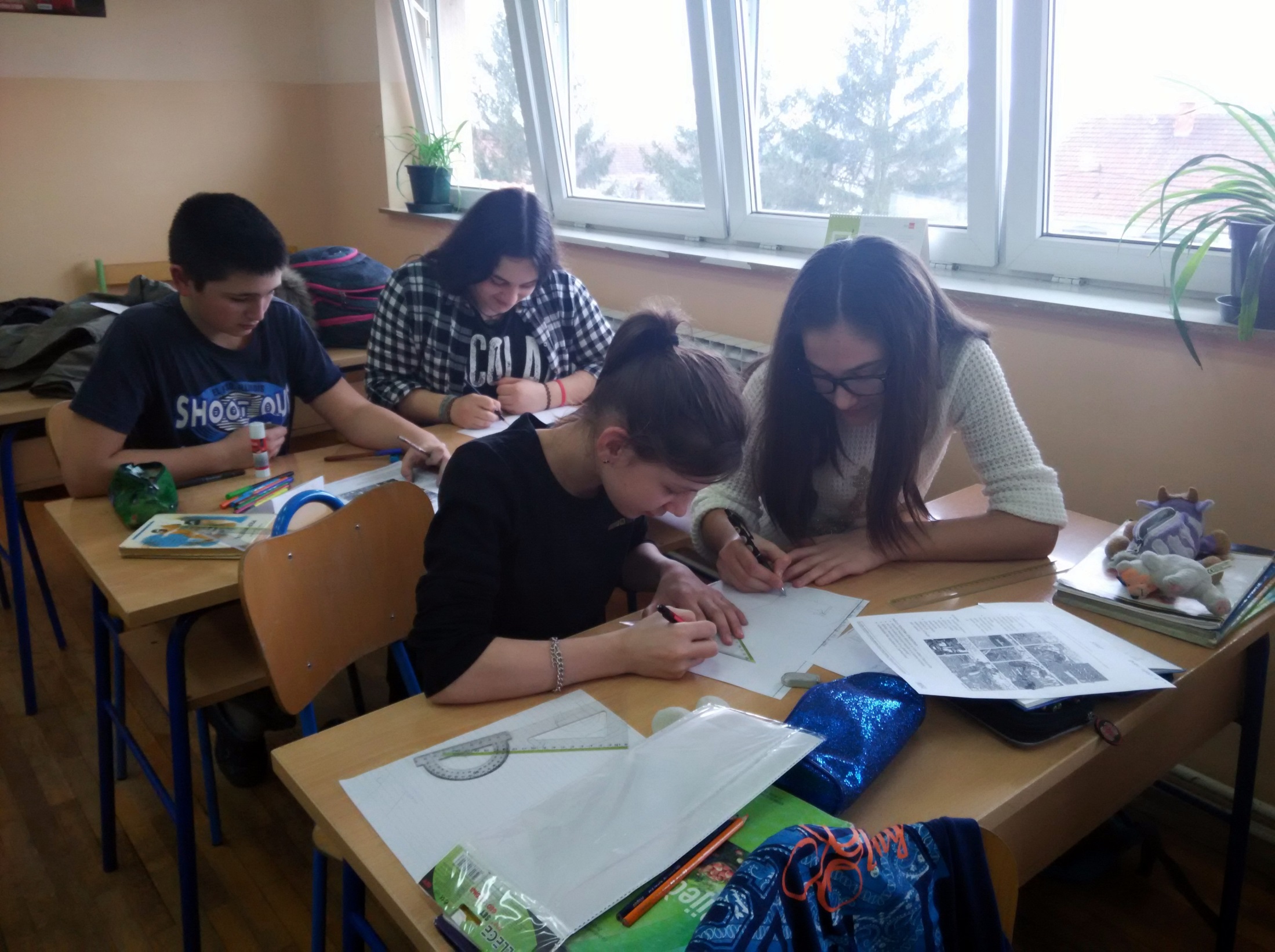 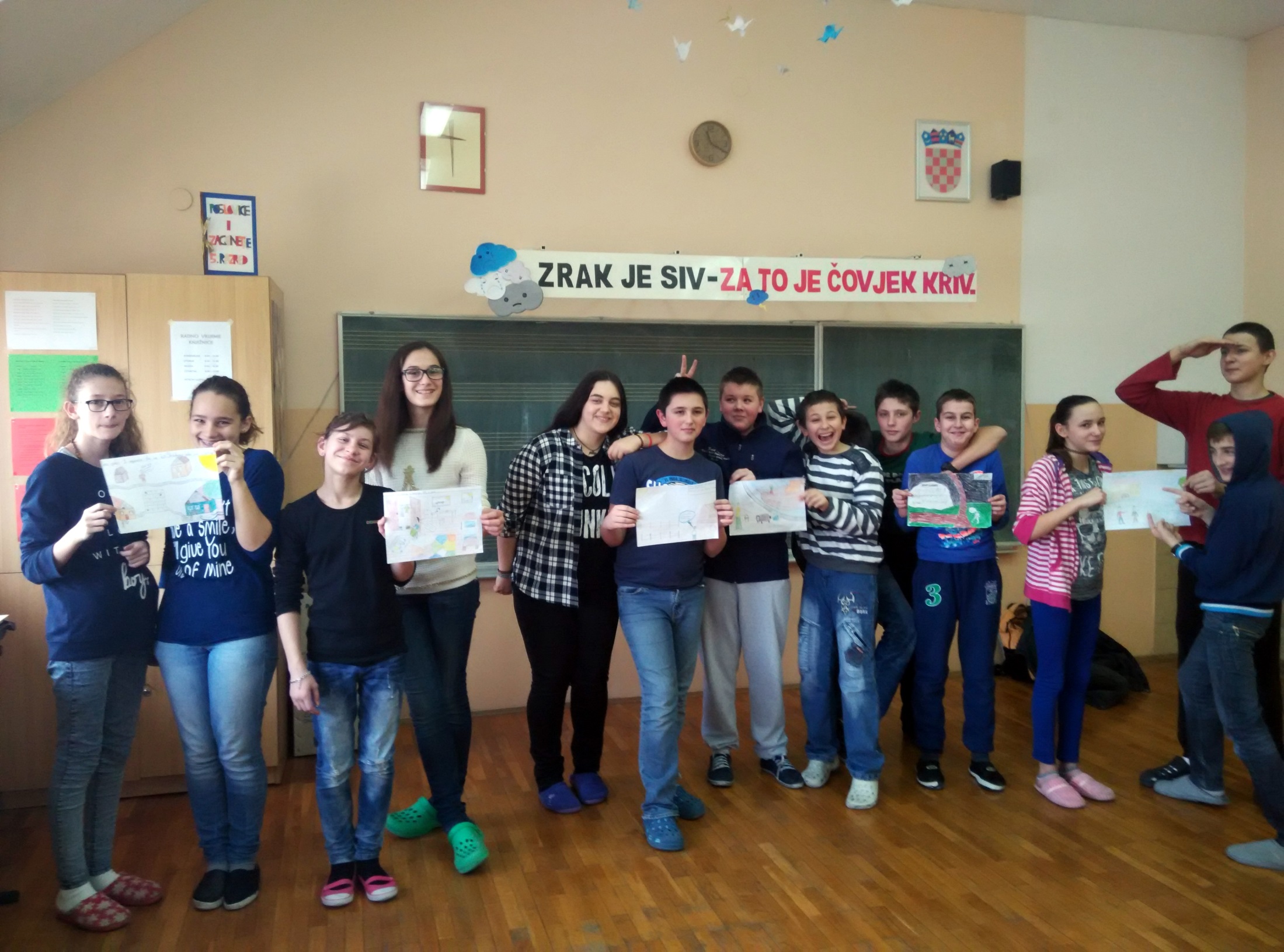 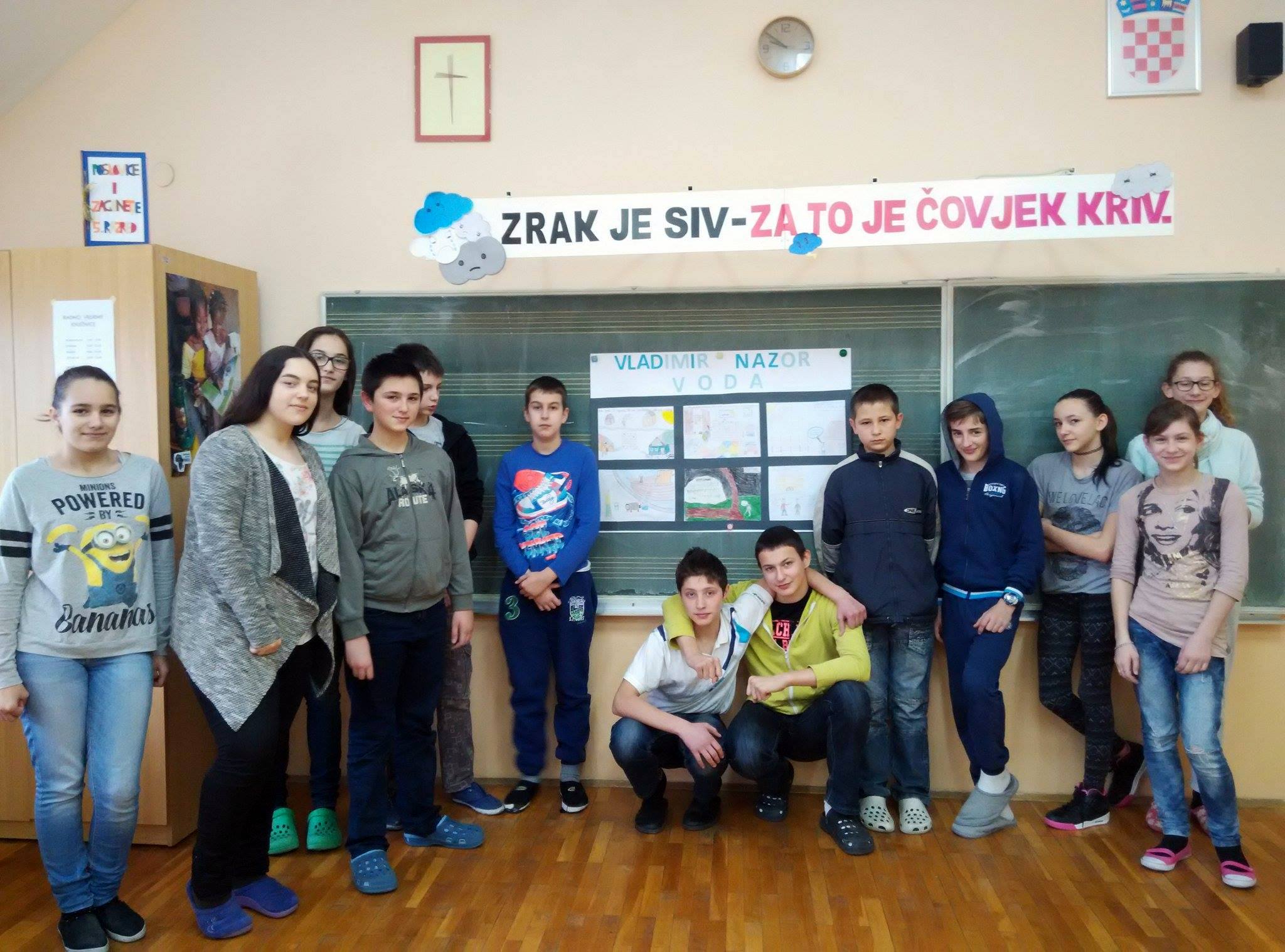 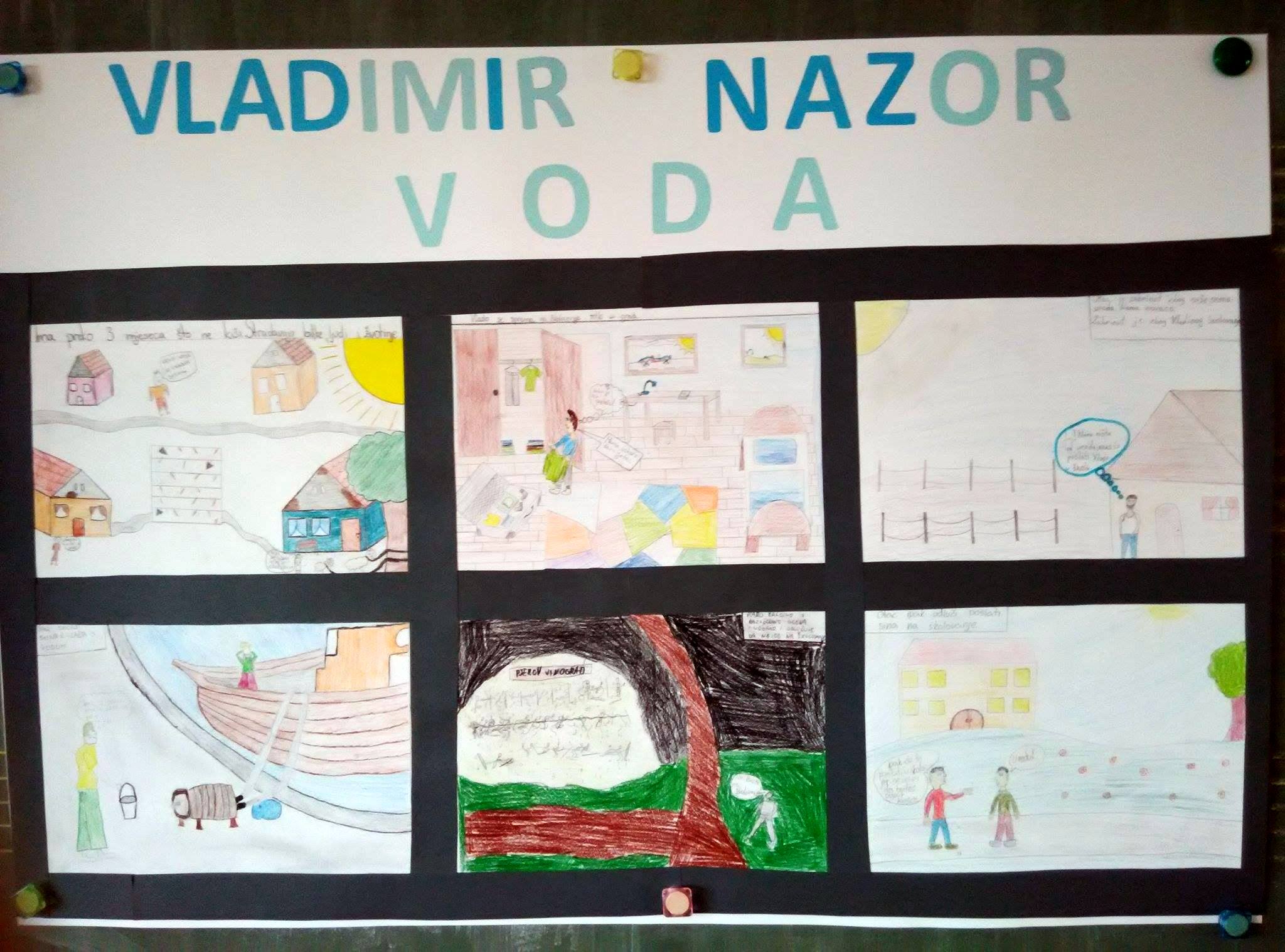 Od 1931. živi u Zagrebu, gdje je 1933. umirovljen kao upravitelj dječjeg doma.
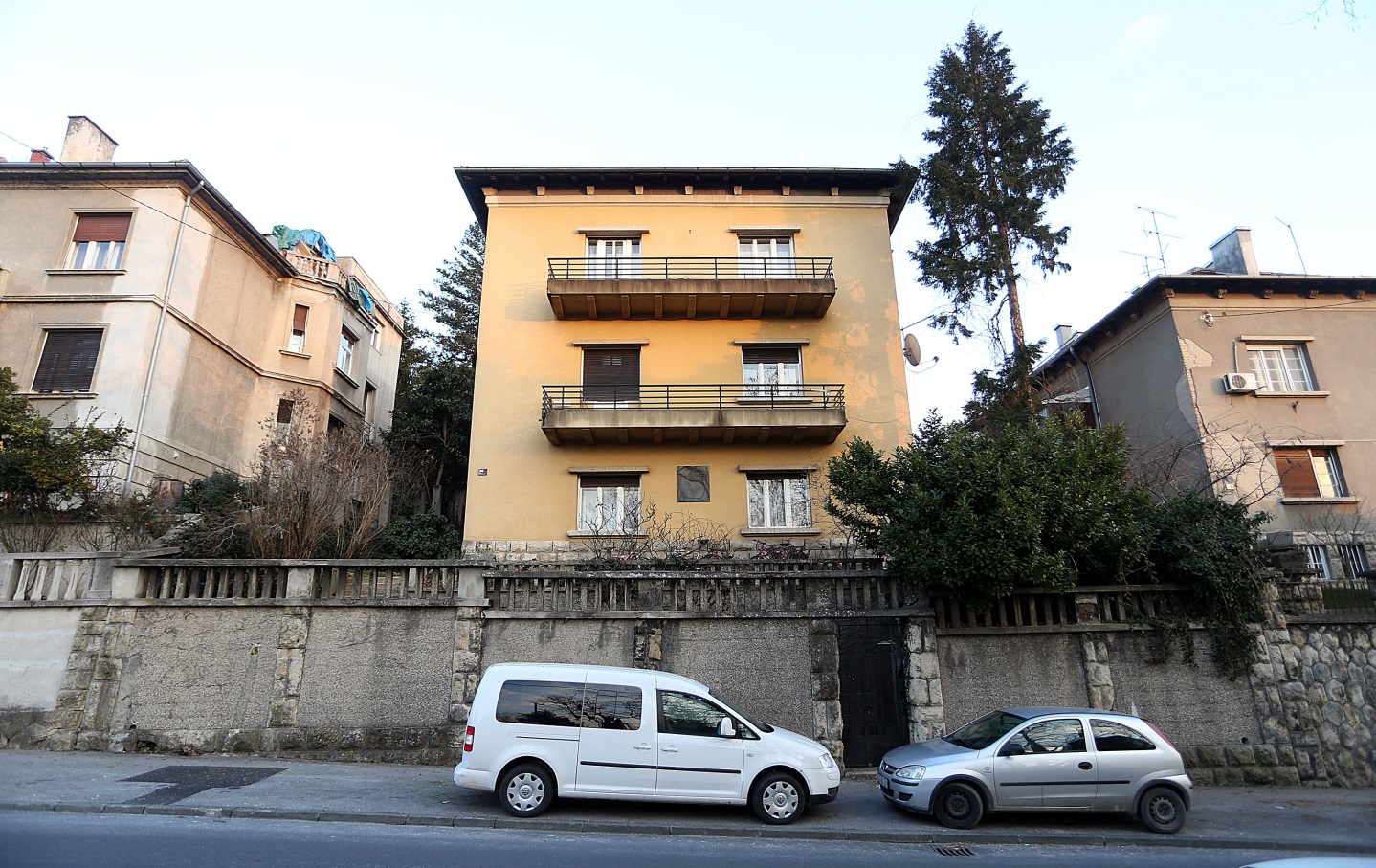 Kuća Vladimira Nazora u Grškovićeovoj ulici u Zagrebu
Godine 1942. s pjesnikom Ivanom Goranom Kovačićem preko Kupe odlazi u partizane
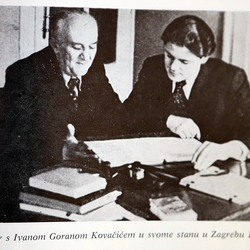 Za vrijeme Drugog svjetskog rata Nazor postaje predsjednik Izvršnoga odbora ZAVNOH-a, a nakon rata i prvi predsjednik hrvatskoga Sabora i to sve do svoje 
smrti.
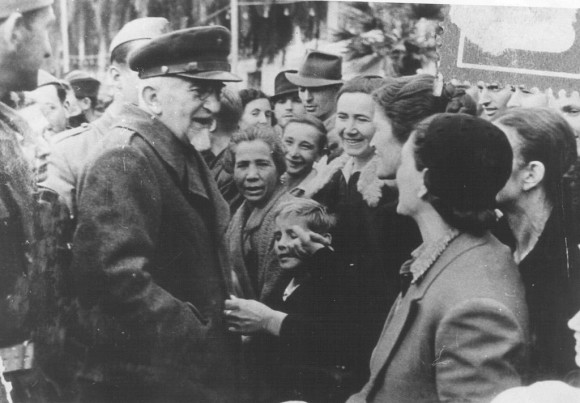 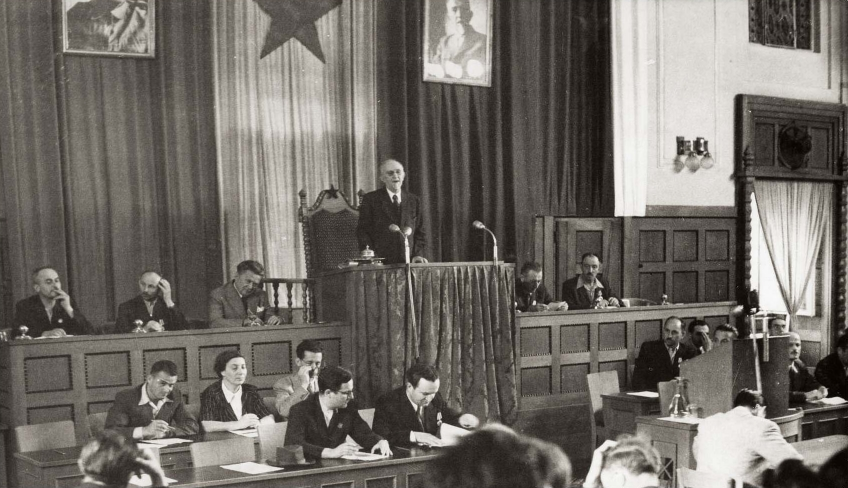 AKADEMIJA
Još 1919. godine postao je
dopisni, a 1940. redovni
član JAZU-a, današnje
HAZU.
Kao novoprimljeni akademik
u posljednjem javnom
nastupu 1949. čitao je
novele iz nedovršene zbirke
U zavičaju navijestivši
nekoliko dana prije svoju
smrt.
Umro je  19. lipnja 1949. u Zagrebu.
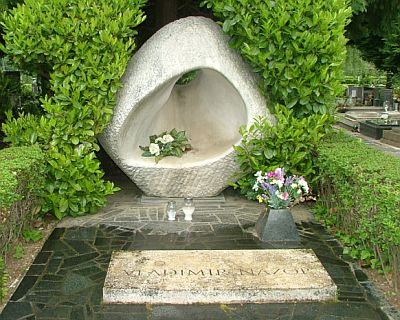 Grob Vladimira Nazora u Zagrebu
NAGRADA VLADIMIR NAZOR
Nazorovim je imenom nazvana najveća državna nagrada u Republici Hrvatskoj koja se dodjeljuje za najbolja umjetnička ostvarenja na području književnosti, glazbe, filma, likovnih i primijenjenih umjetnosti, kazališne umjetnosti te arhitekture i urbanizma. Dodjeljuje se kao godišnja nagrada i kao nagrada za životno djelo.
NAZOROVI DANI
Njemu u čast 
OŠ Vladimira Nazora iz rodnih mu Postira na Braču utemeljila je 1996. godine Prosvjetno-kulturnu manifestaciju Nazorovi dani koja se održava svake godine u mjesecu svibnju.
U SPOMEN NA VLADIMIRA NAZORA…
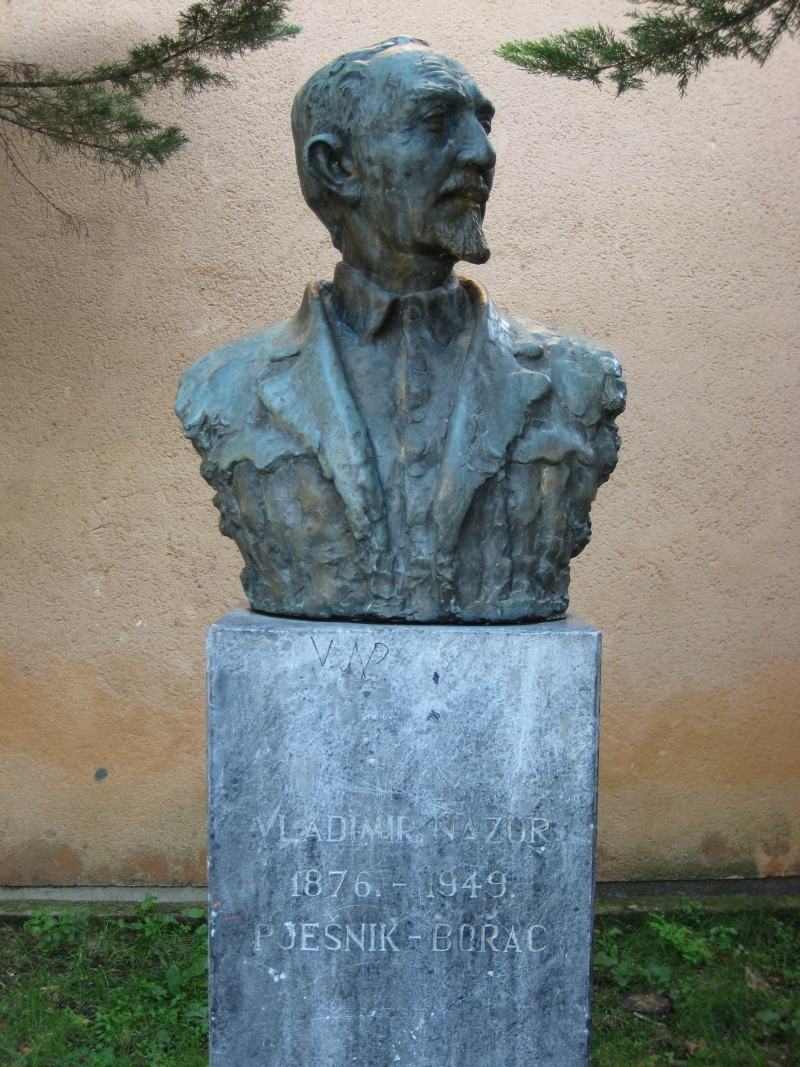 autor: Stjepan Gračan, Zagreb
autor: Zvonko Car, Crikvenica
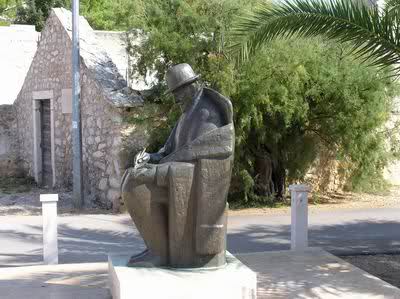 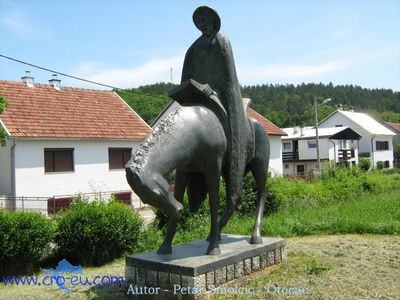 Bobovišće na Braču
autor: Petar Smolčić, Otočac
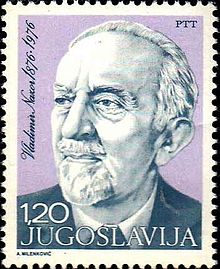 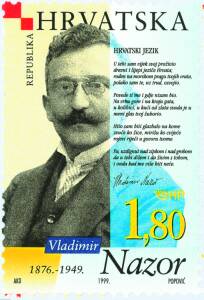 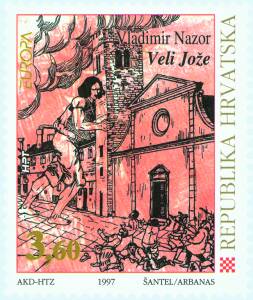 povodom 100. godina od rođenja
dizajn: Danijel Popović
povodom 50. obljetnice smrti
dizajn knjige Veli Jože
ŠKOLE U RH
Ime Vladimira Nazora nose 32 škole u RH (Budinščina, Crikvenica, Čabar, Čepin, Daruvar, Duga Resa, Đakovo, Feričanci, Komletinci, Križevci, Krnica, Neviđane, Nova Bukovica, Pazin, Pisarovina, Ploče, Postira, Potpićan, Pribislavec, Rovinj, Slavonski Brod, Split, Sveti Ilija, Škabrnja, Topusko, Trenkovo, Vinkovci, Virovitica, Vrsar, Zadar, Zagreb, Zapolje).
OŠ „Vladimir Nazor” Komletinci
Škola u Komletincima osnovana je 31. prosinca 1831. godine kao opća niža pučka učionica u trajanju od dvije godine s jednim odjelom i jednim učiteljem.
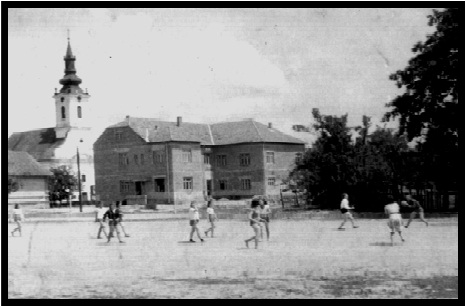 Kako se broj učenika, a samim tim i broj razreda, povećavao, bilo je nužno  organizirati četverogodišnju školu a s vremenom, zbog nedostatka prostora, sagraditi i novu školu.

1952. započinje, a 1962. u potpunosti završava gradnja nove škole koja od te godine djeluje pod današnjim nazivom
              Osnovna škola „Vladimir Nazor”.